Photo StationFacial Recognition
Let photos evoke precious memories of people
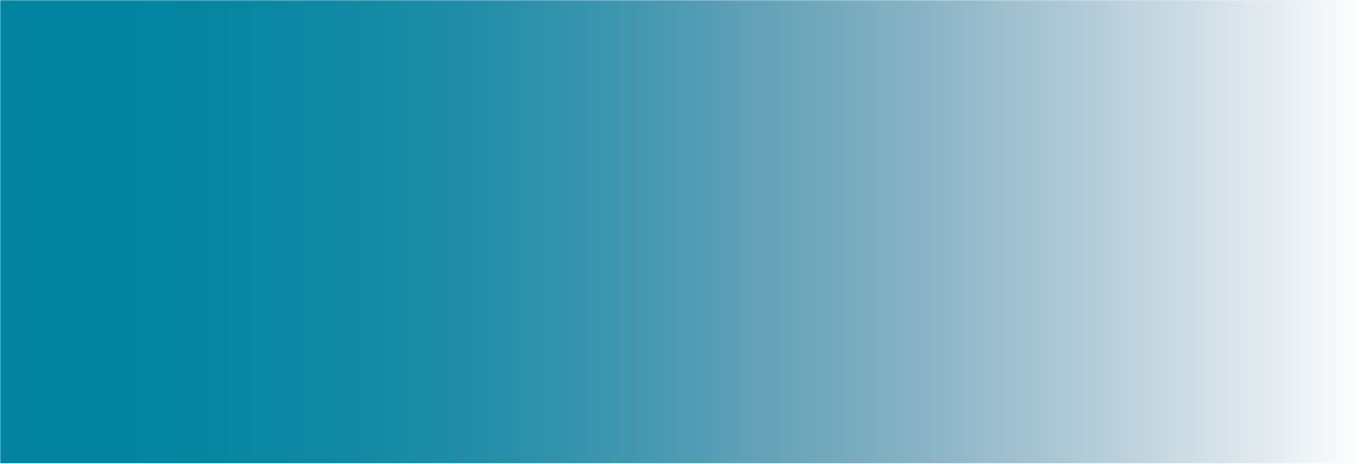 Old friends are all over the world. I miss the old days with them…
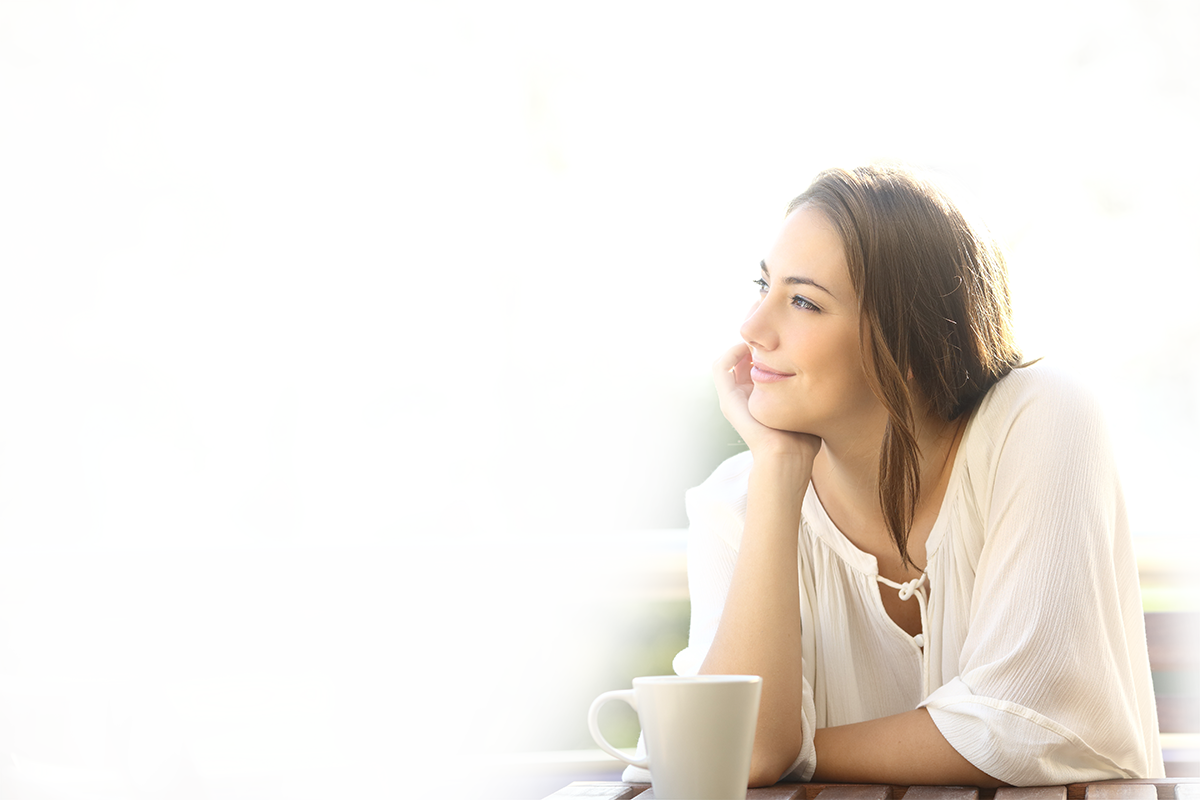 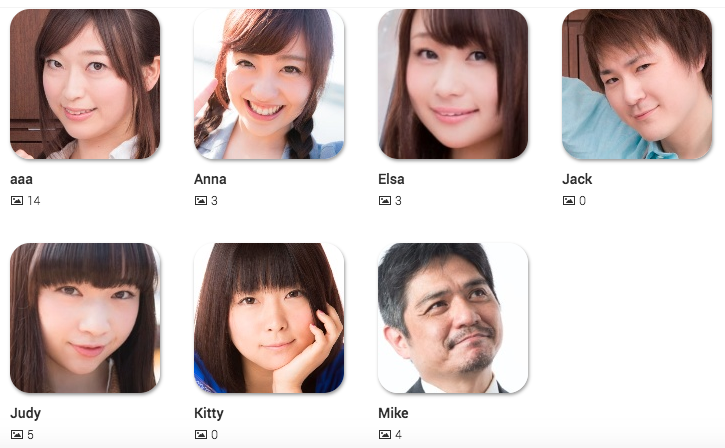 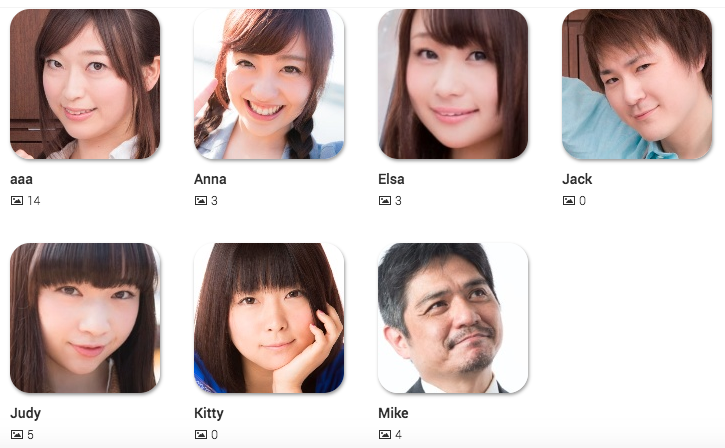 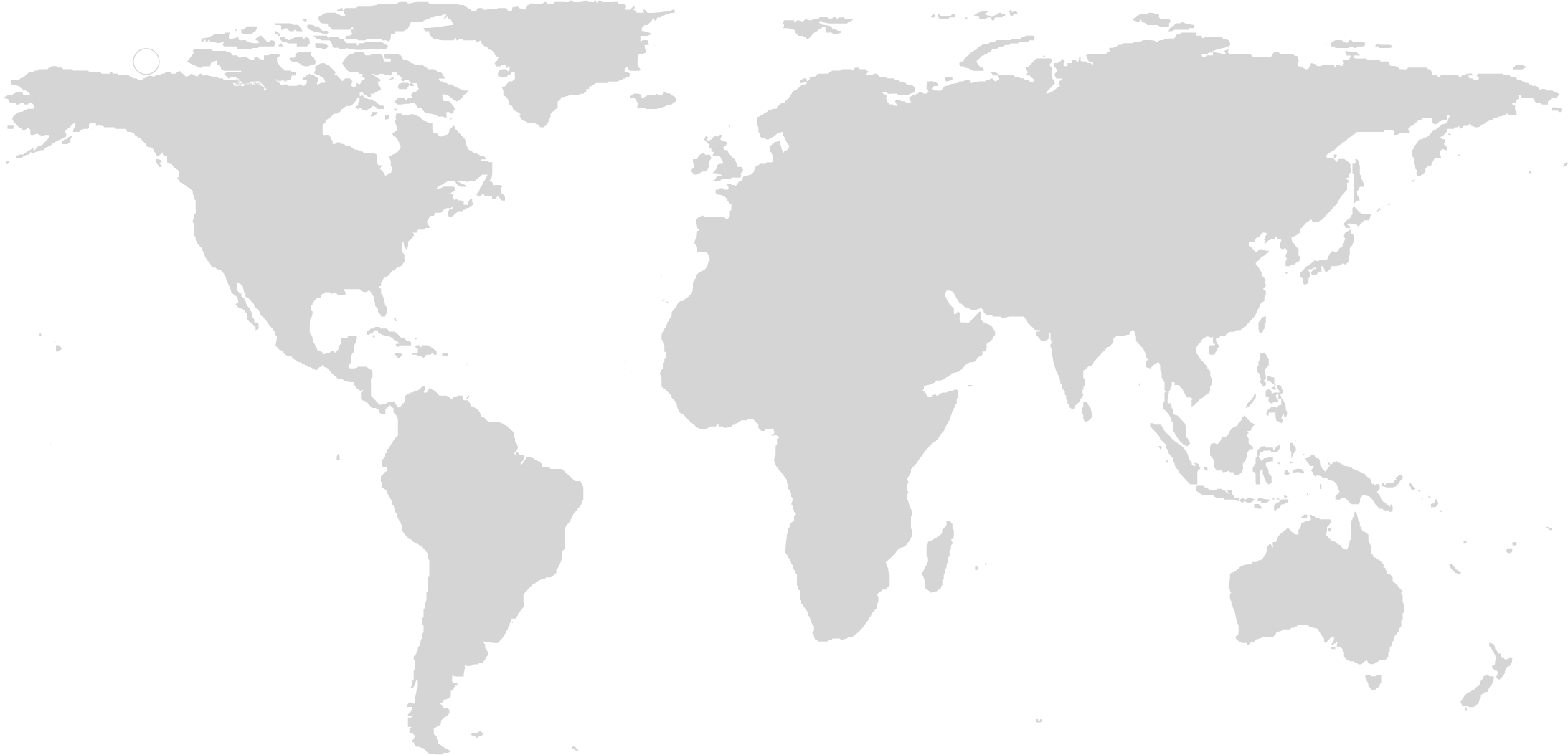 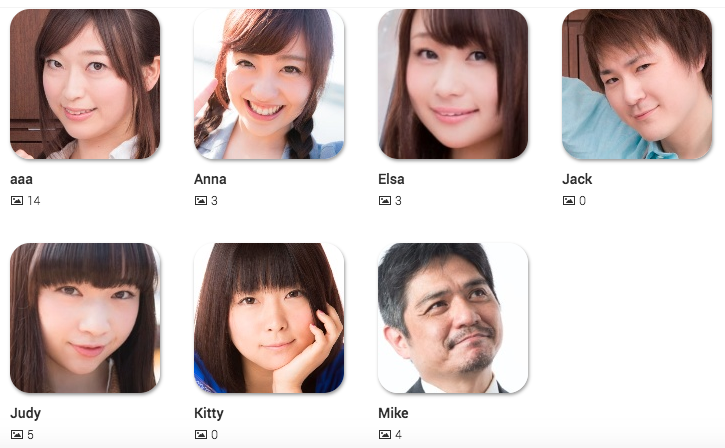 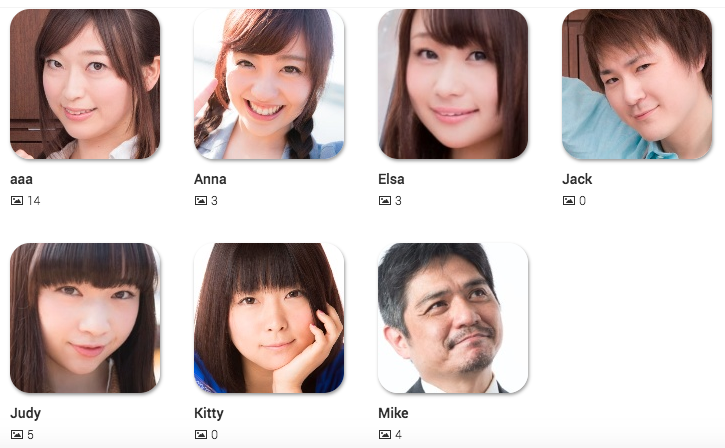 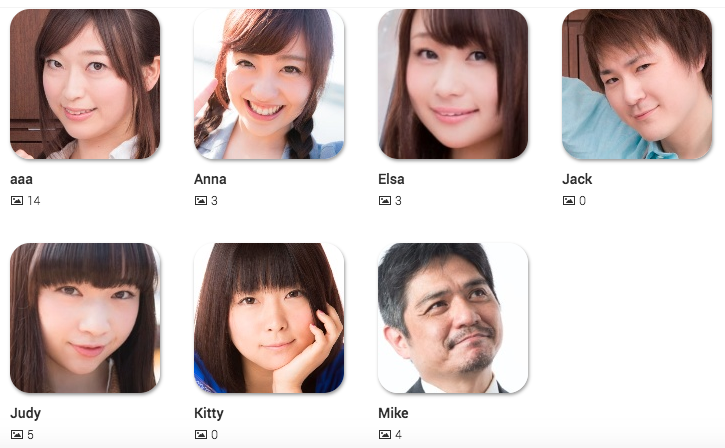 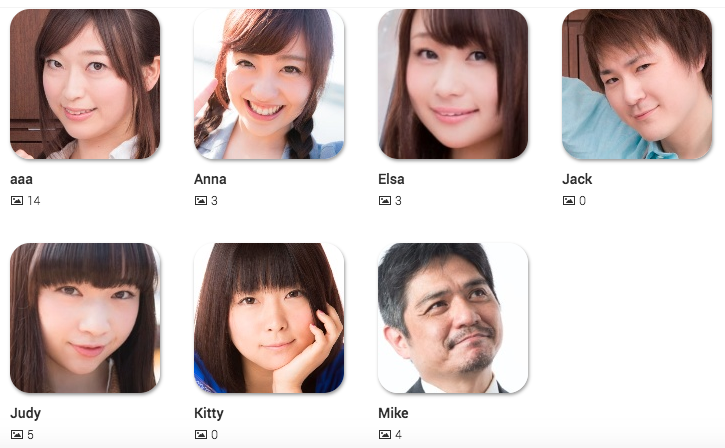 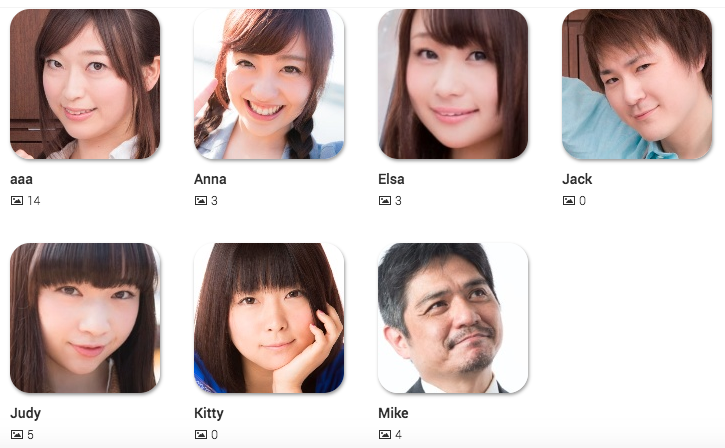 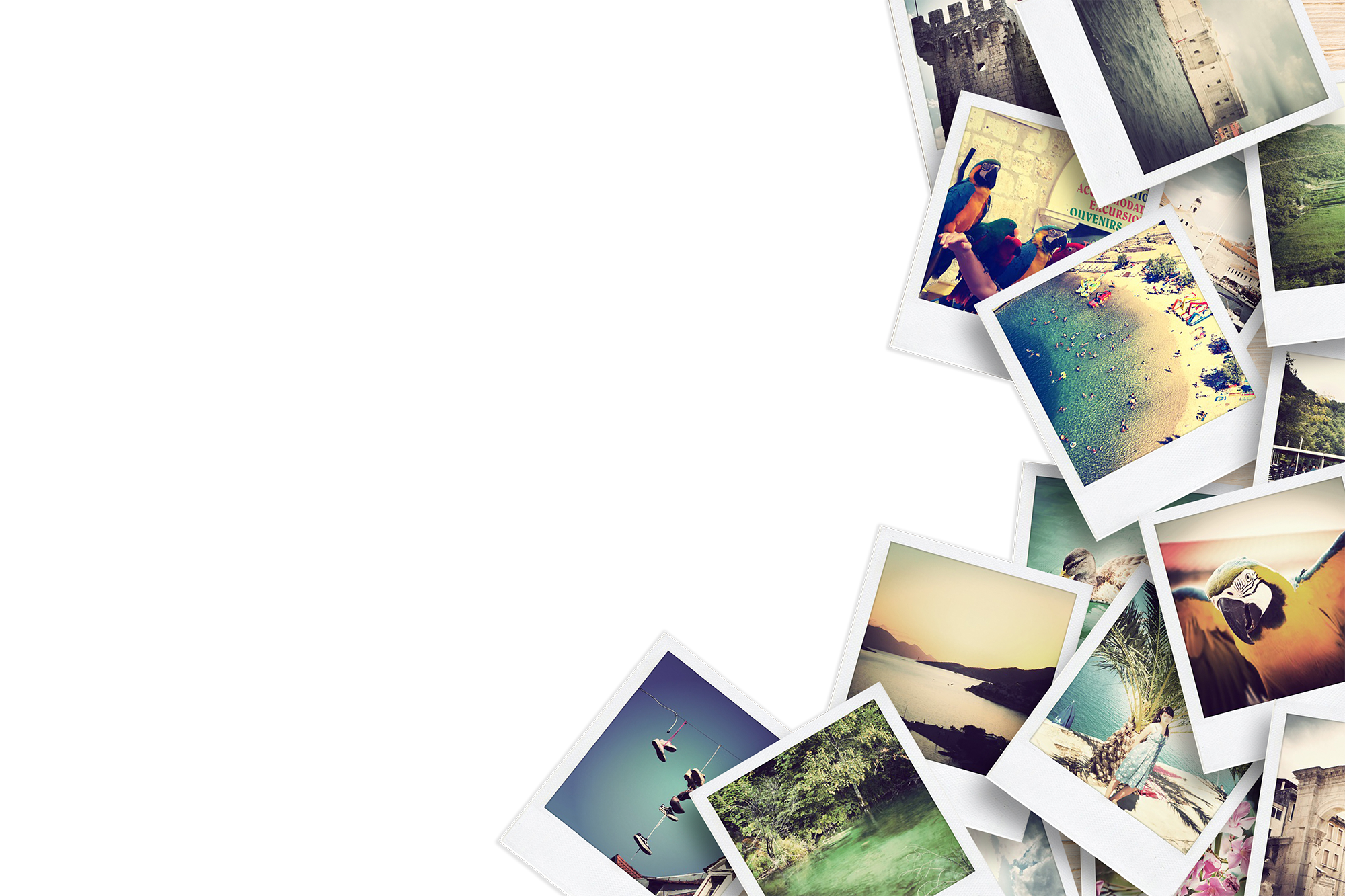 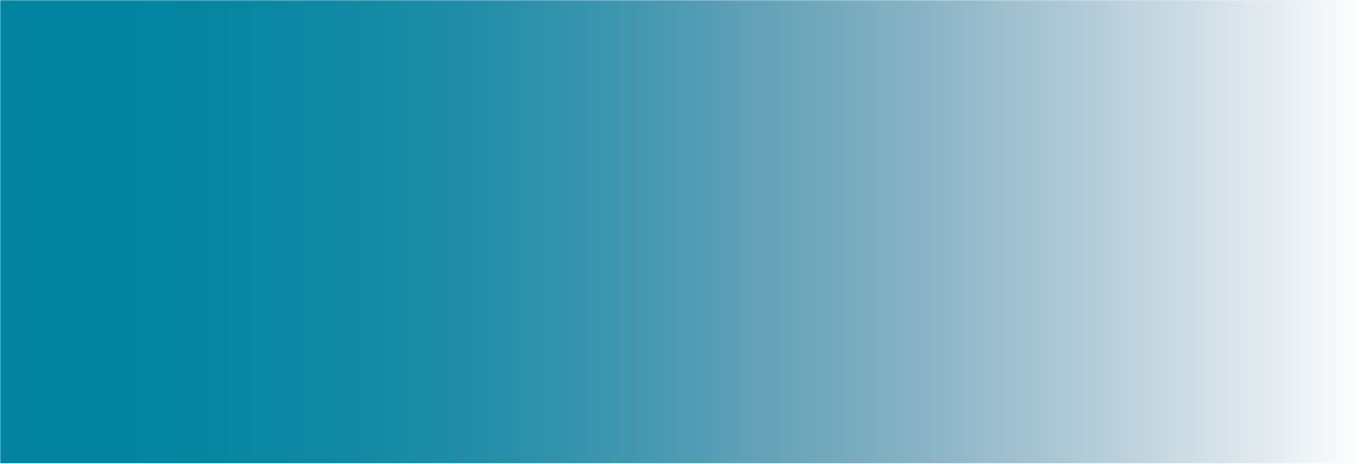 How to find my friends in thousands of photos?
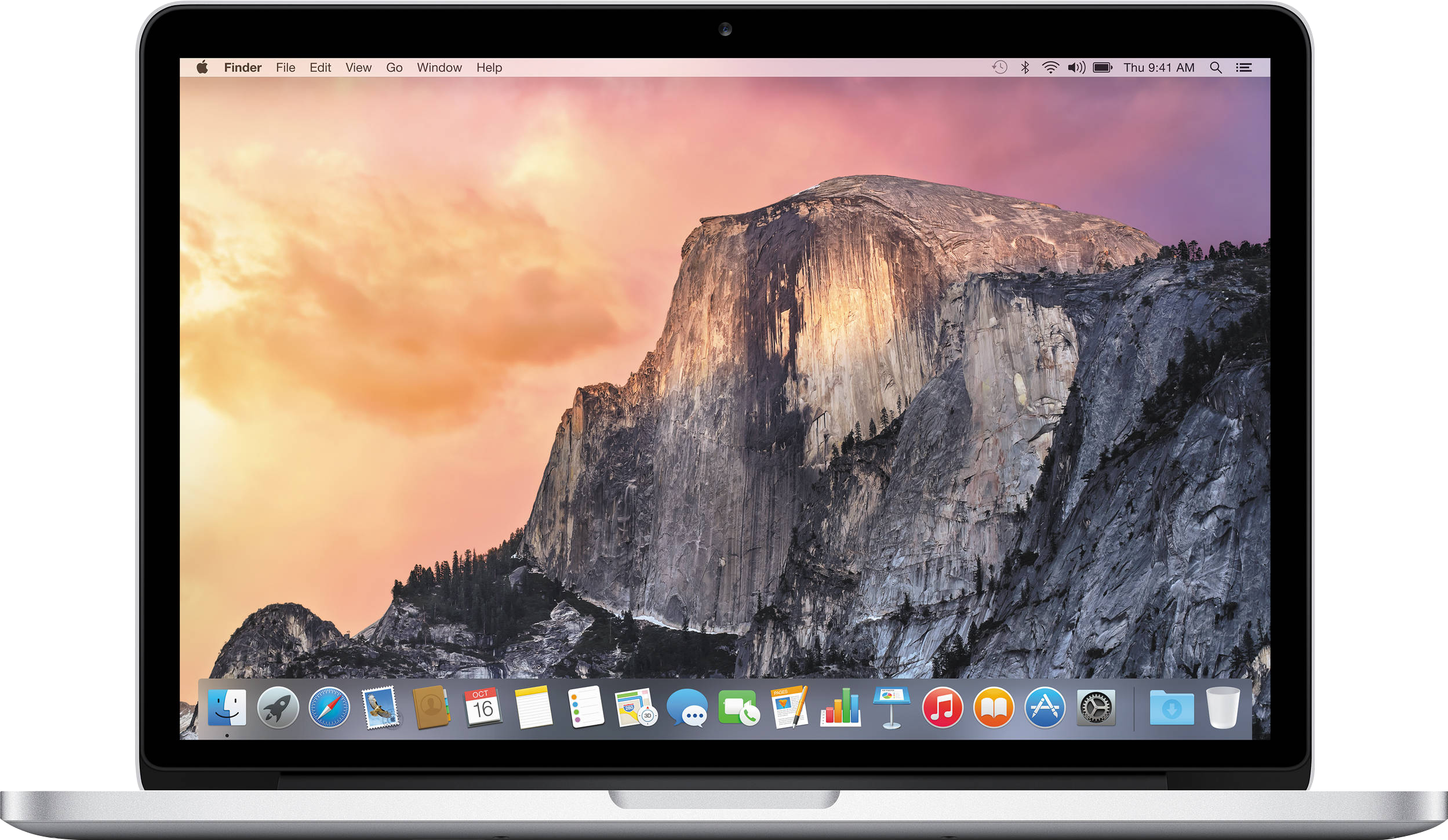 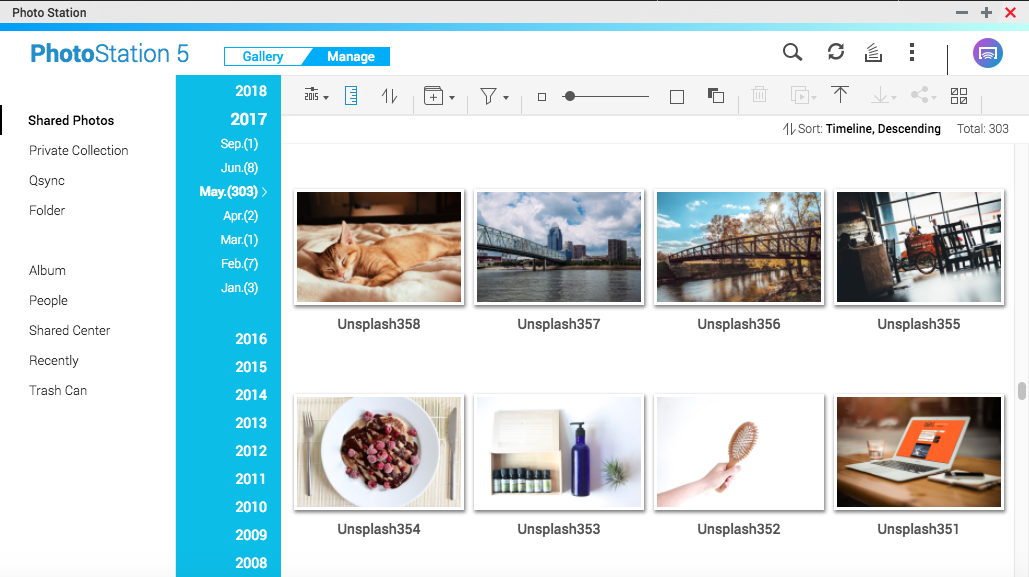 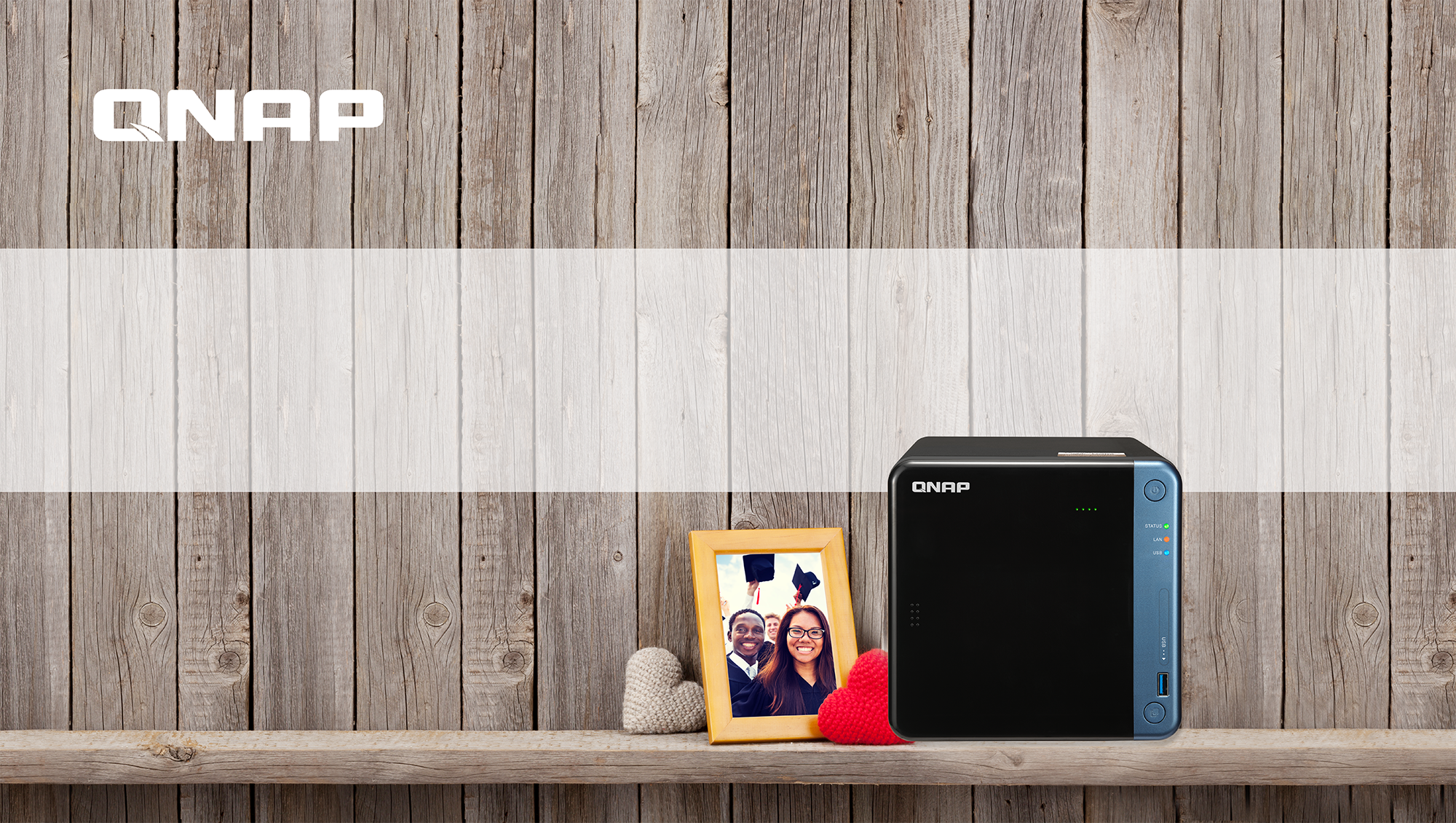 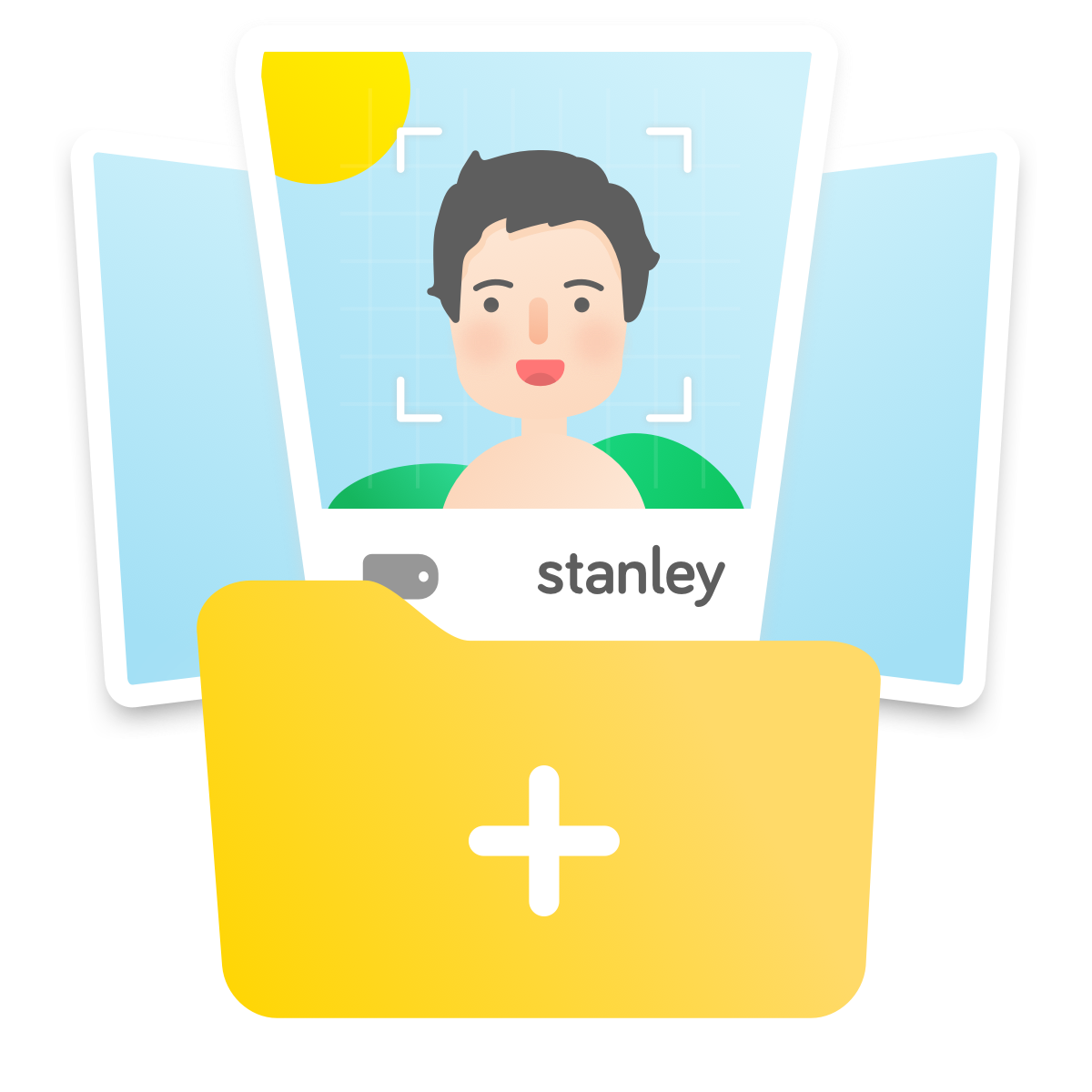 You need Photo Station
Facial Recognition
Note: This feature is for x86 models
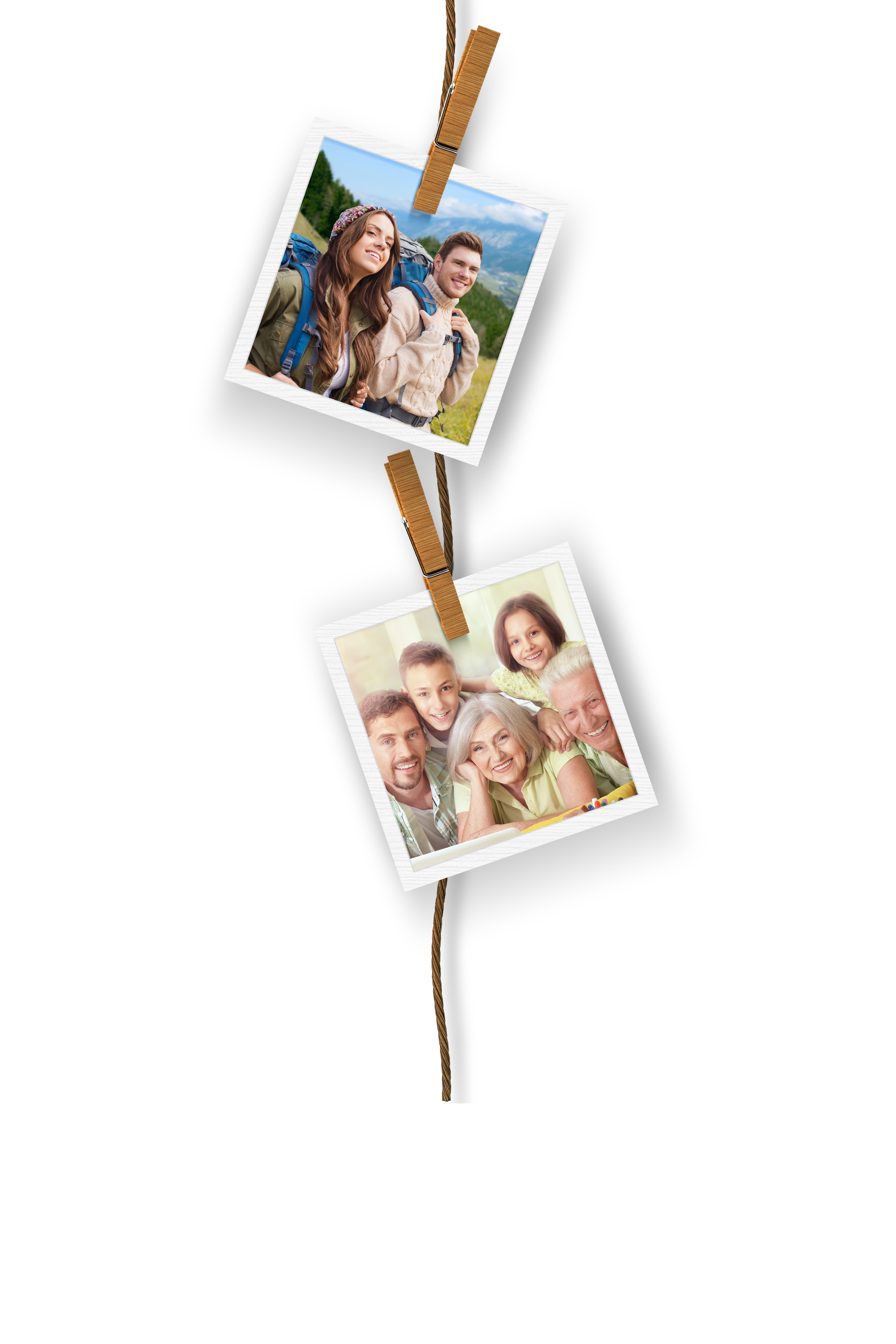 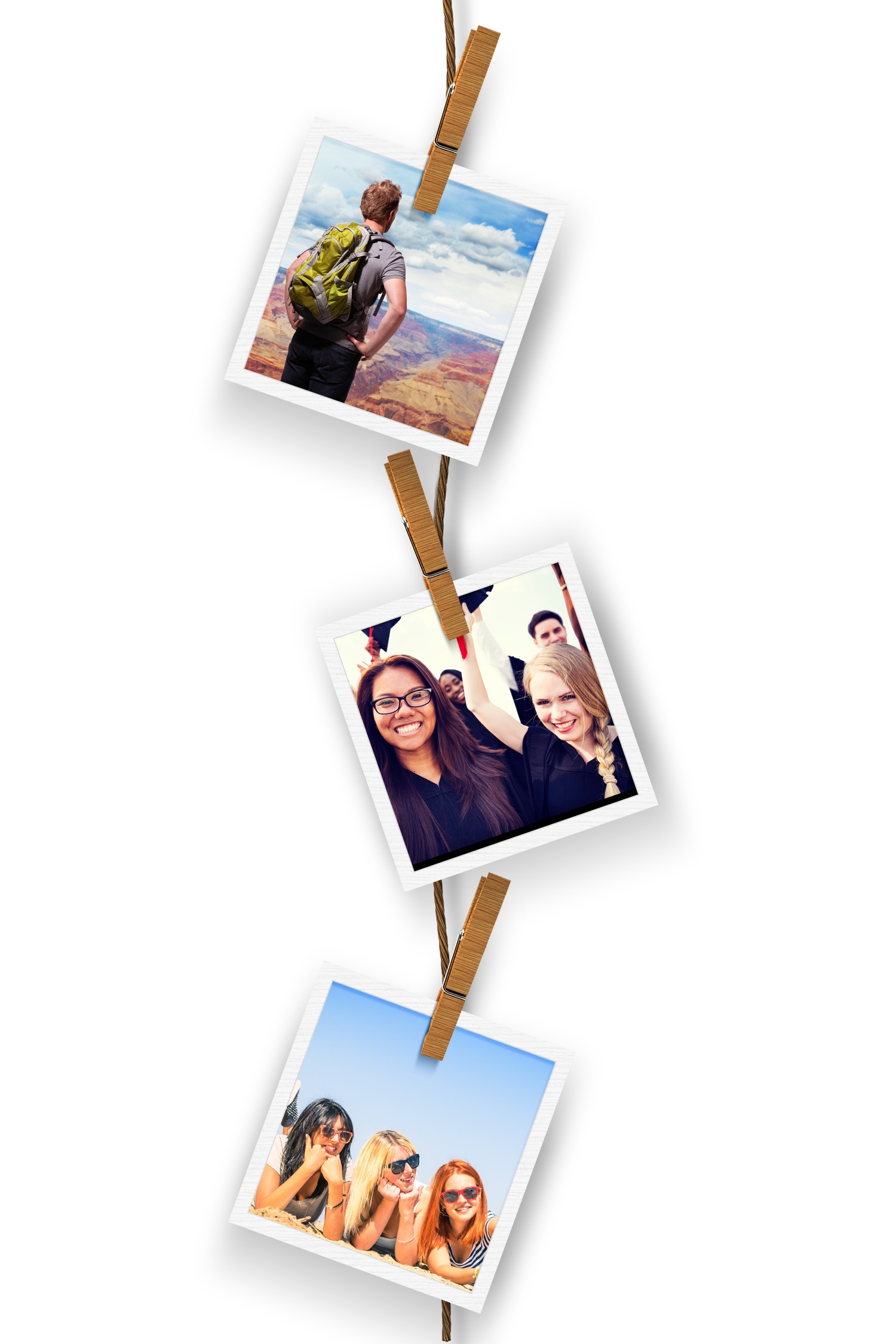 Great! Can Photo Station find all my memories with friends?
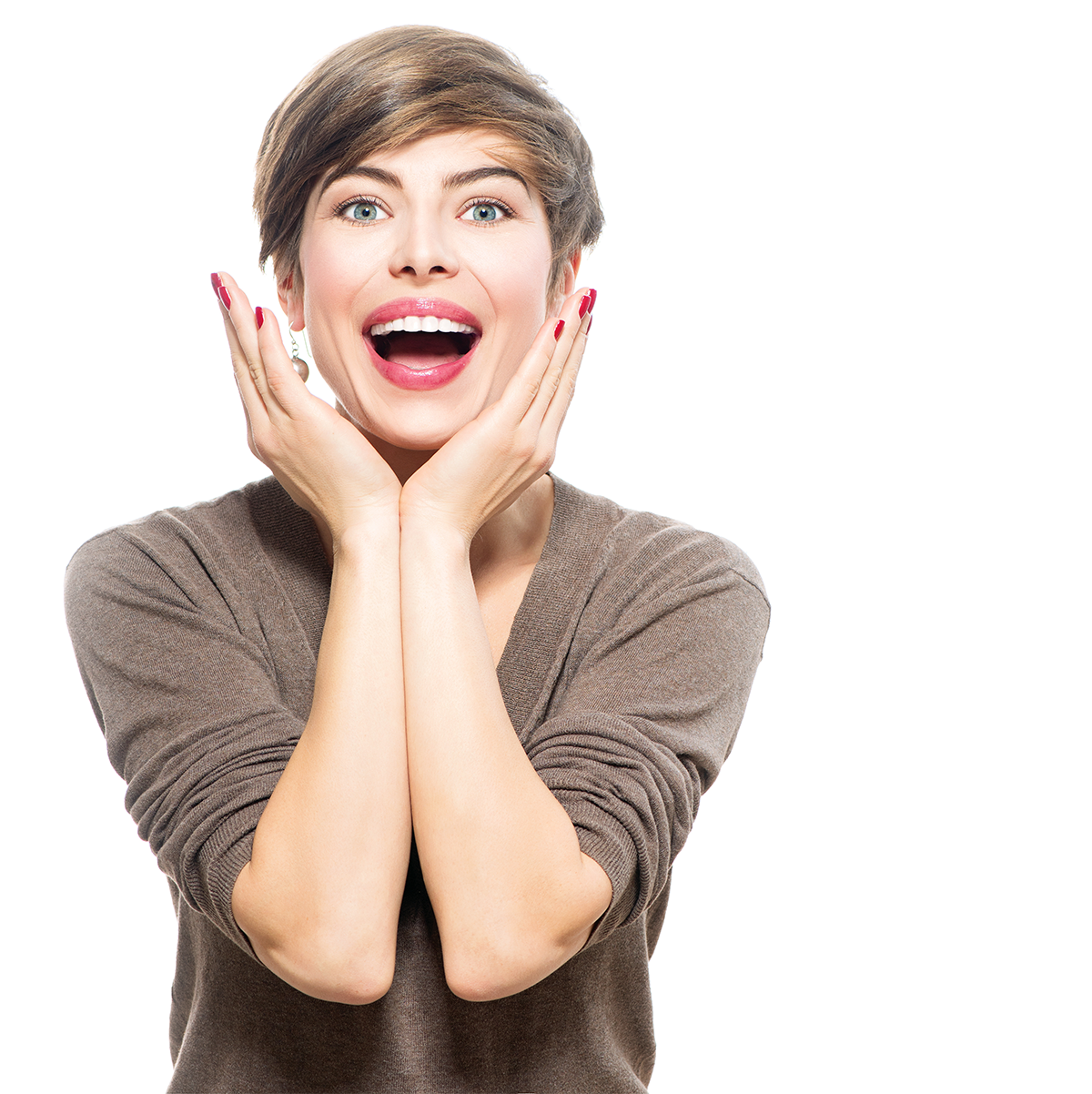 Yes, keeping precious memories alive is the first priority for Photo Station.
[Speaker Notes: 圖片編號 : 35560988]
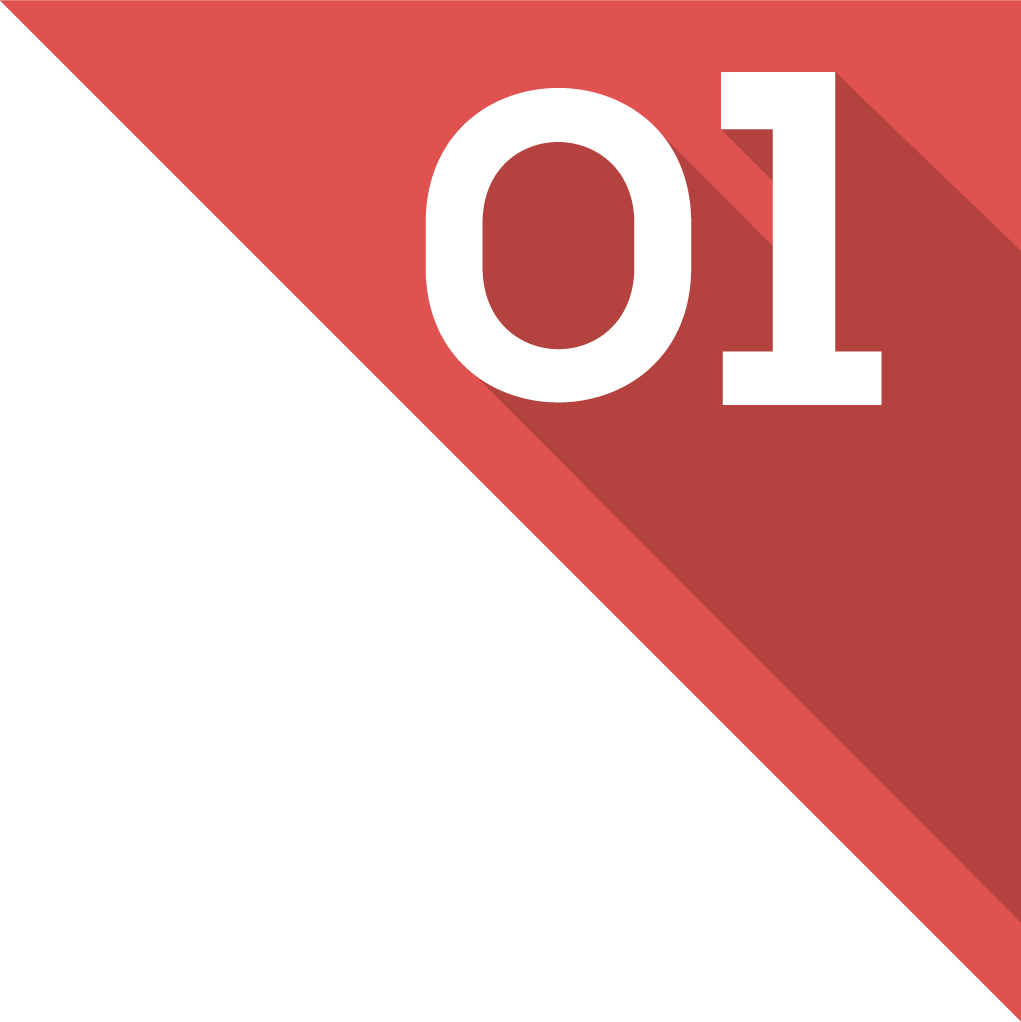 Three Steps to Start
Install Photo Station Extension 2.2.9
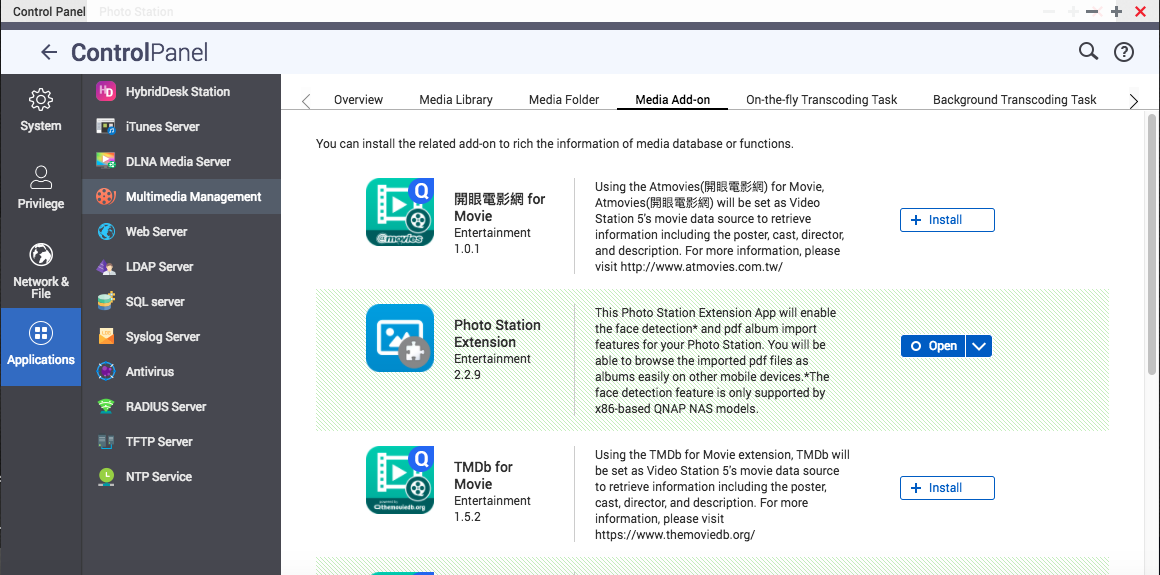 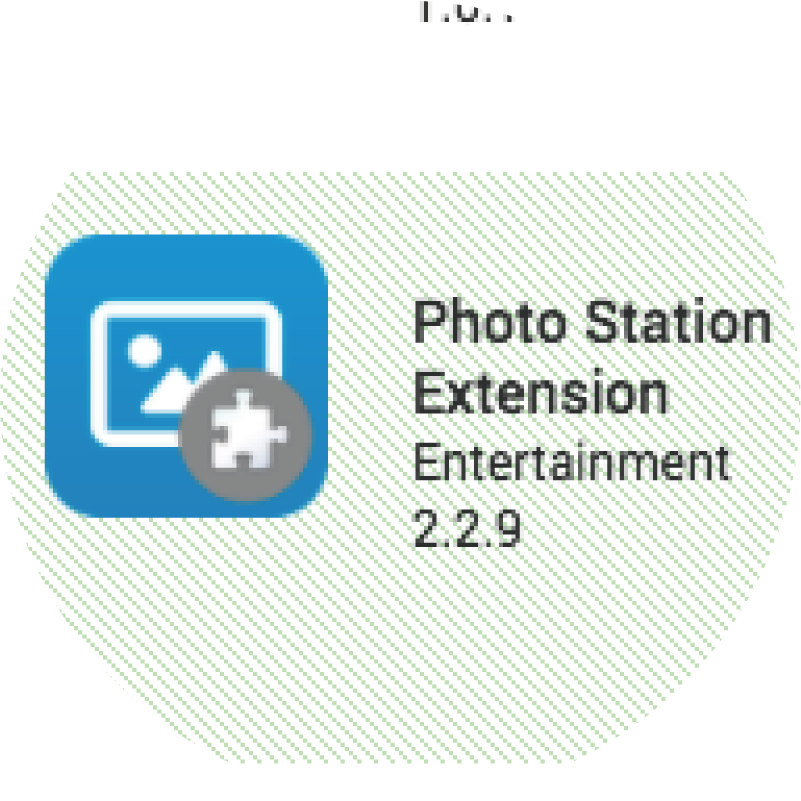 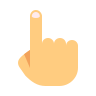 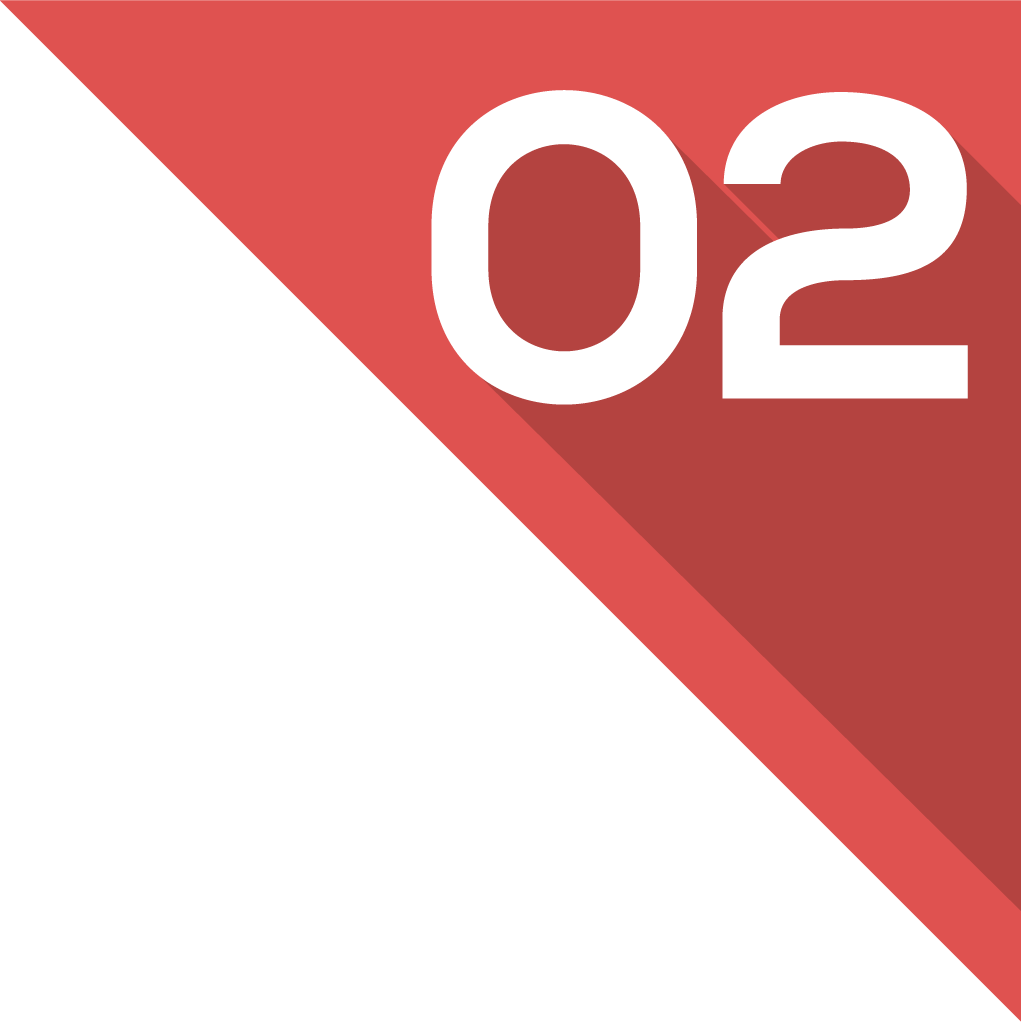 Three Steps to Start
Wait for faces to be recognized
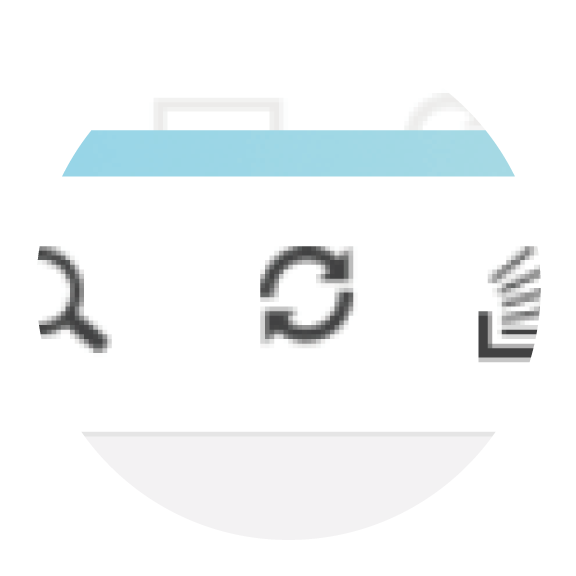 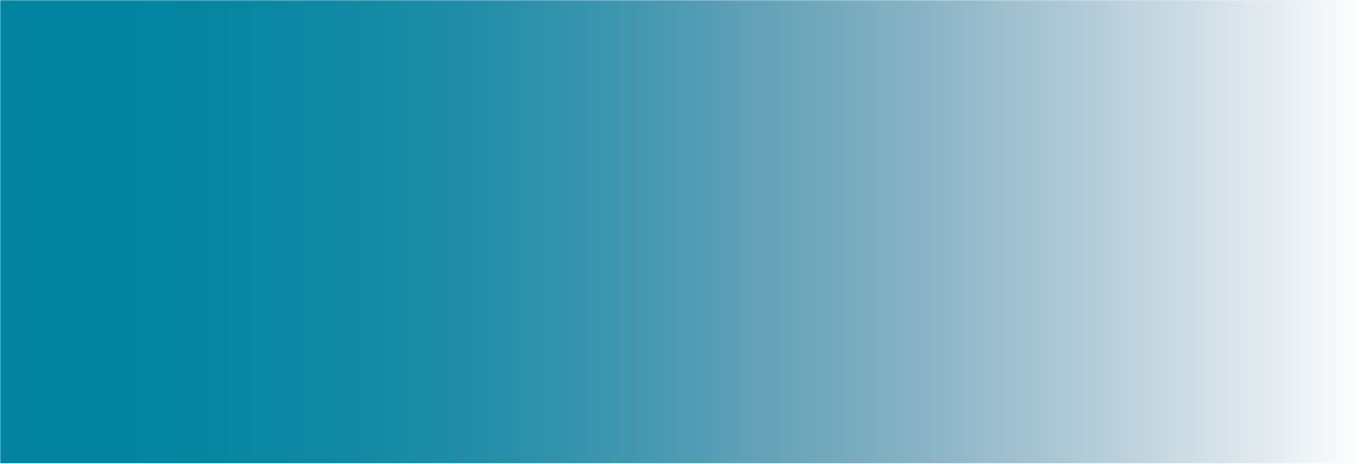 Refresh to update results
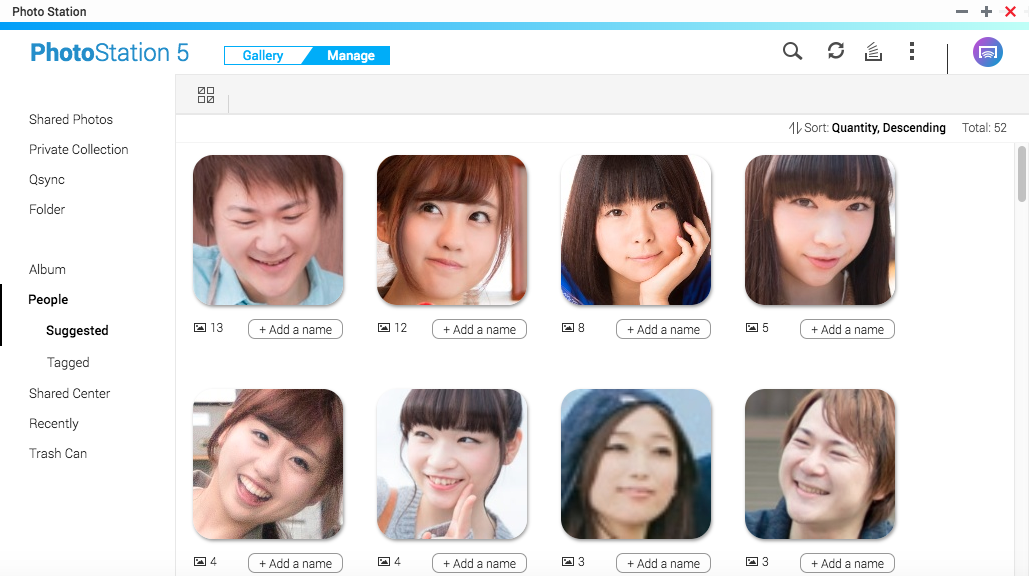 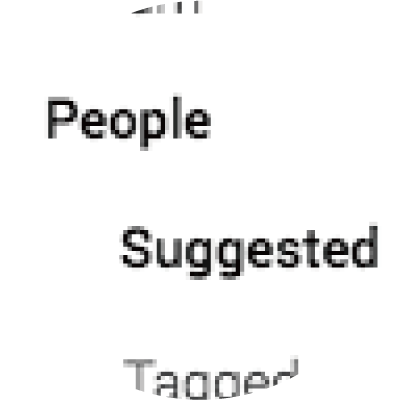 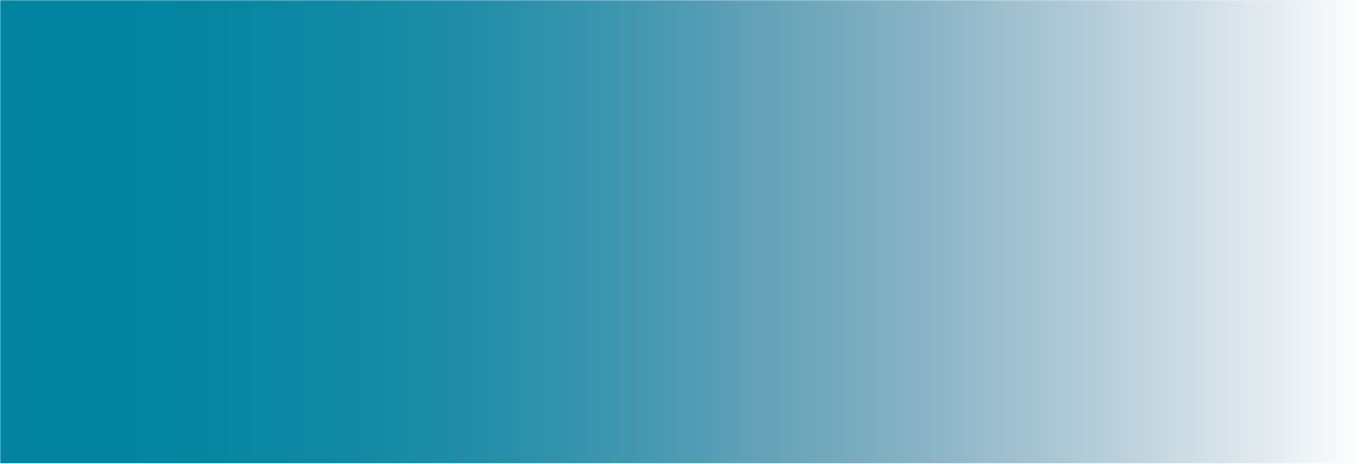 Recognized results
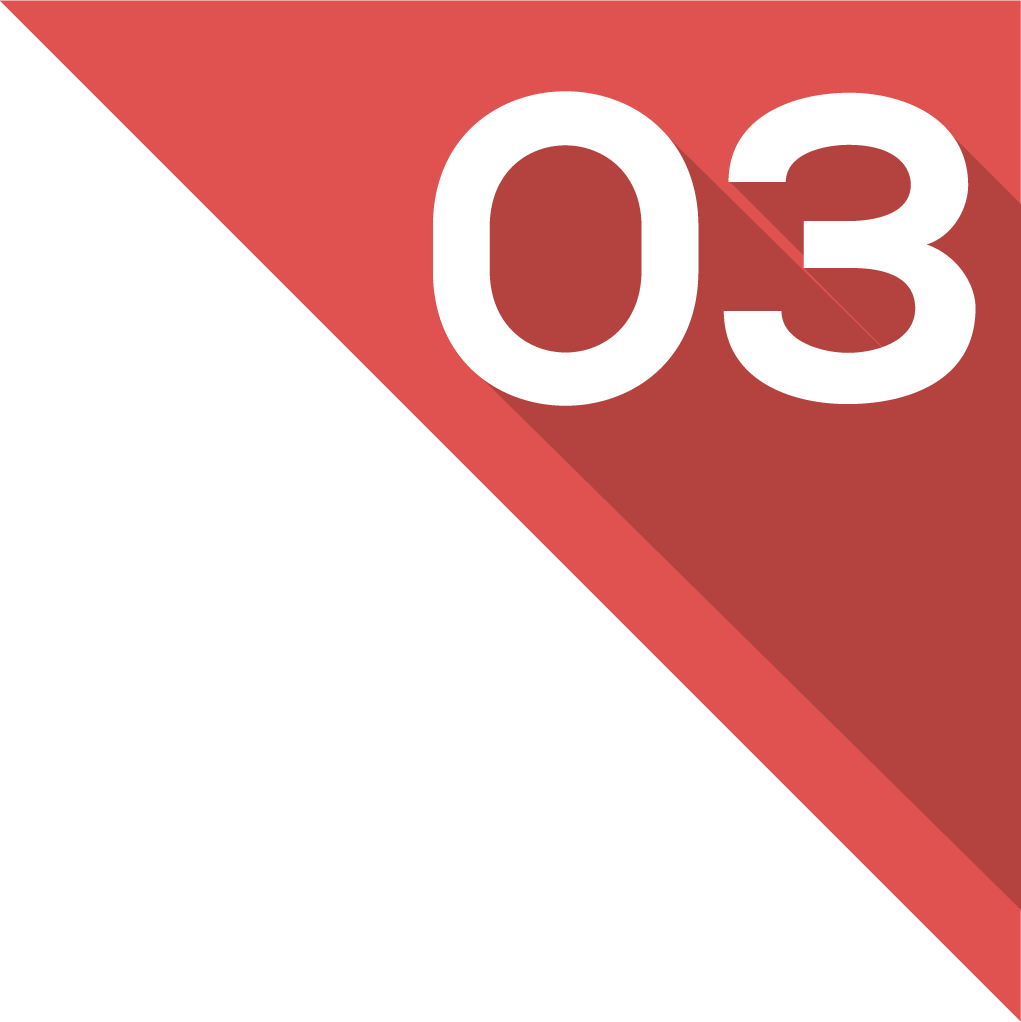 Three Steps to Start
Add a name to the face and enjoy your memories
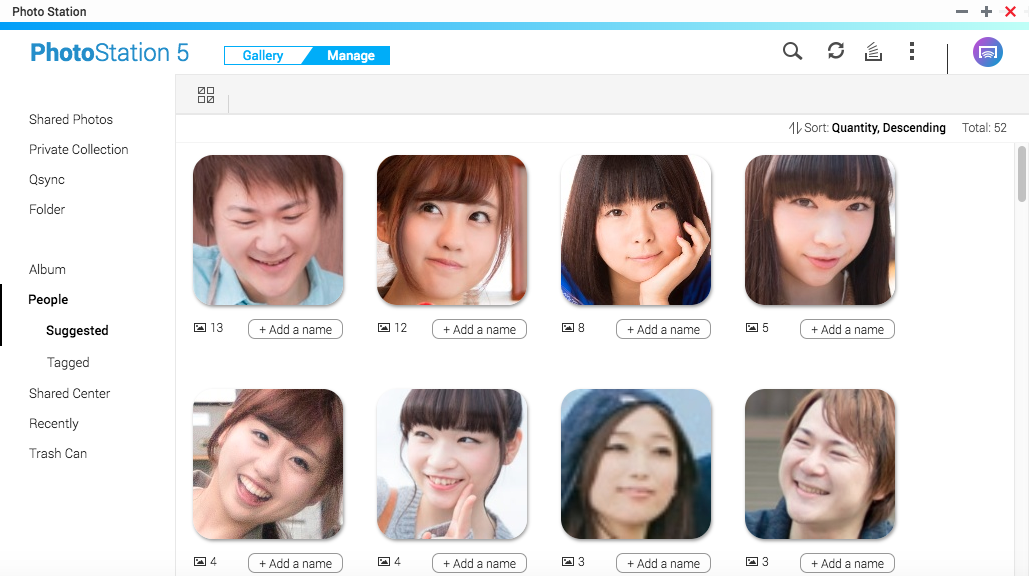 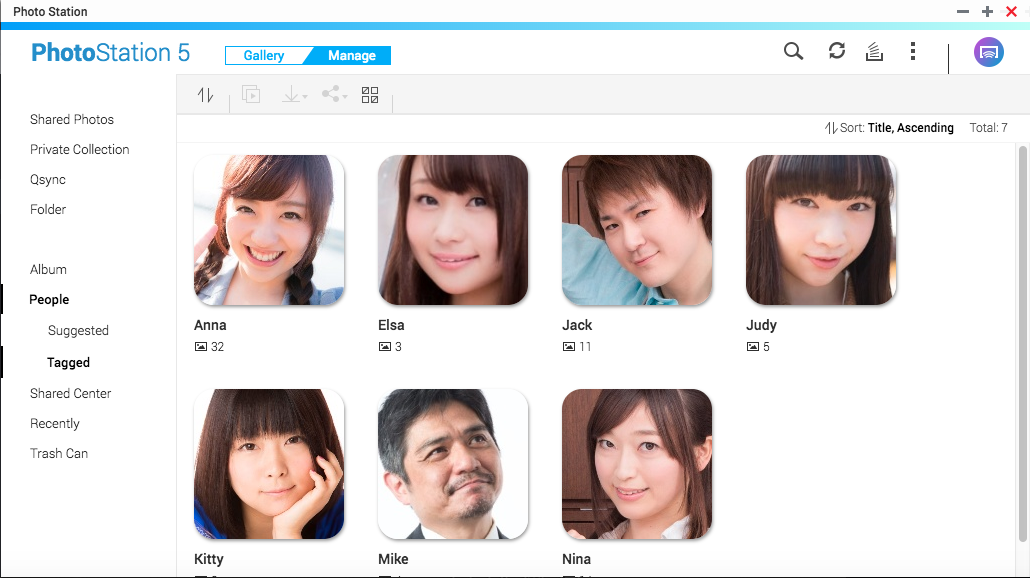 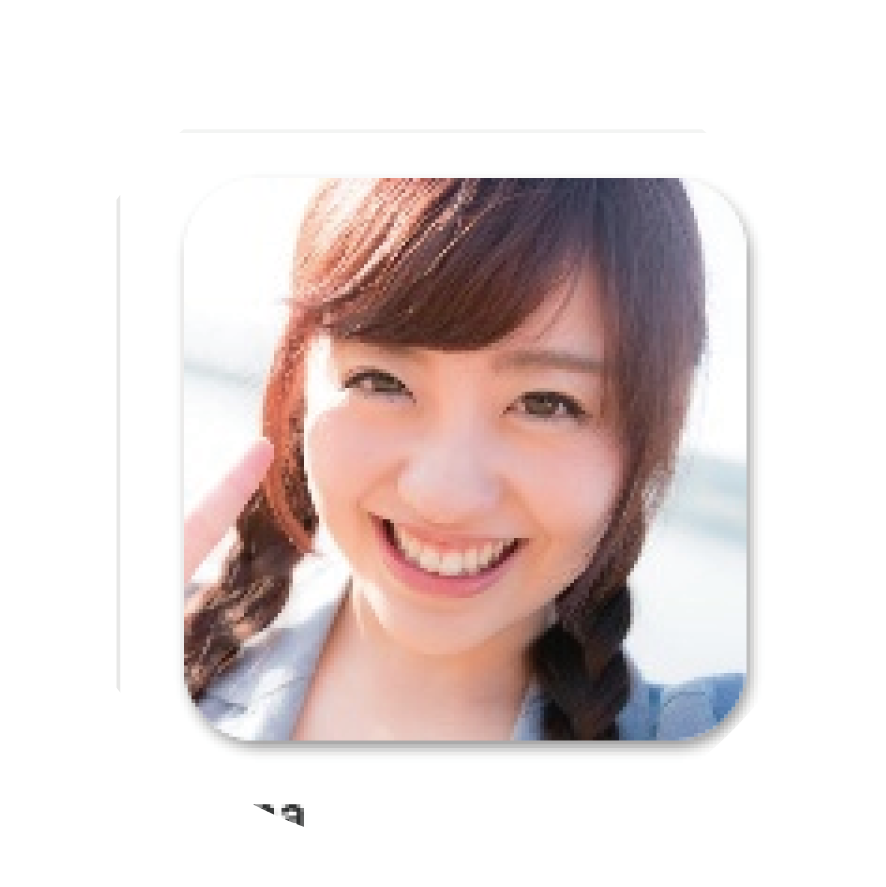 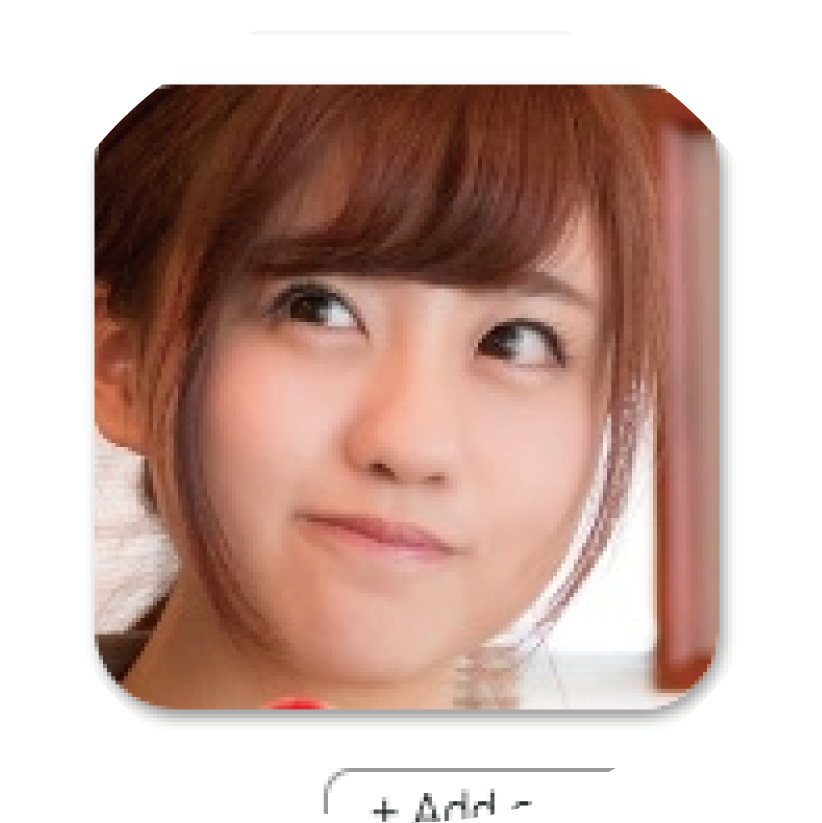 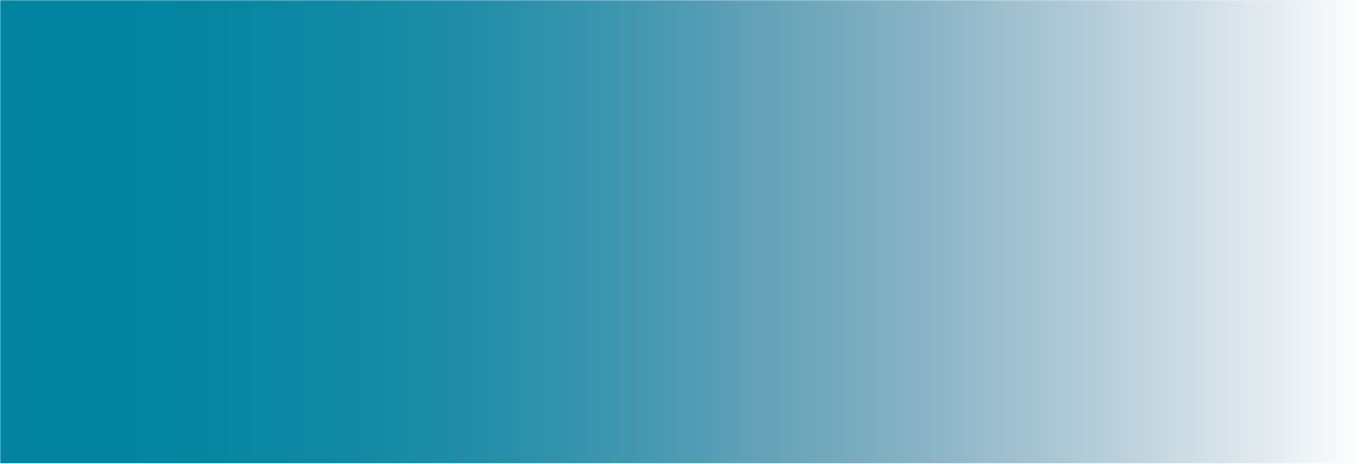 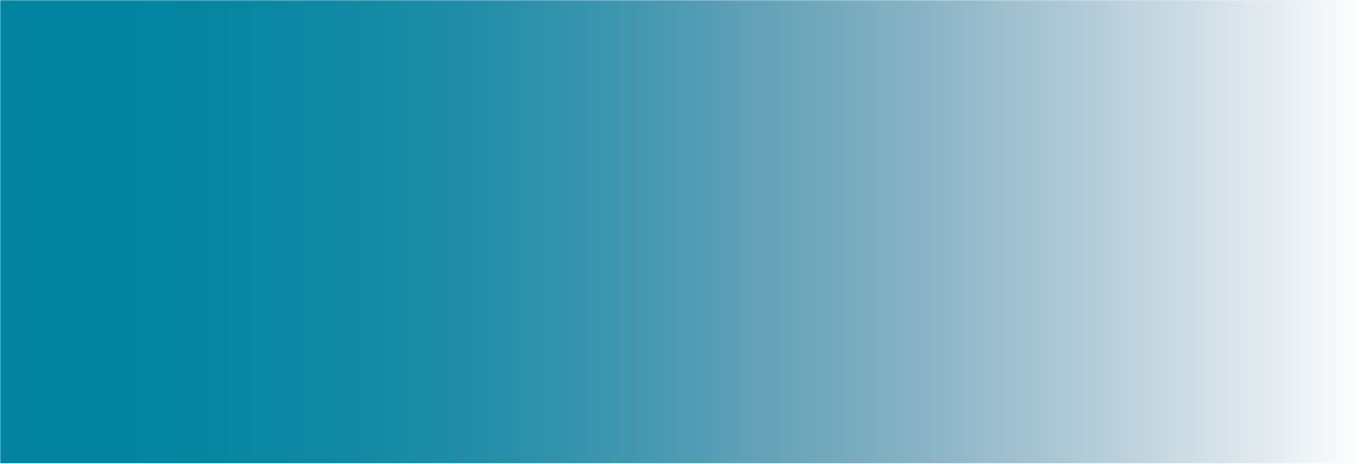 Faces of the same person can be merged
Enter “Anna”
View People Albums
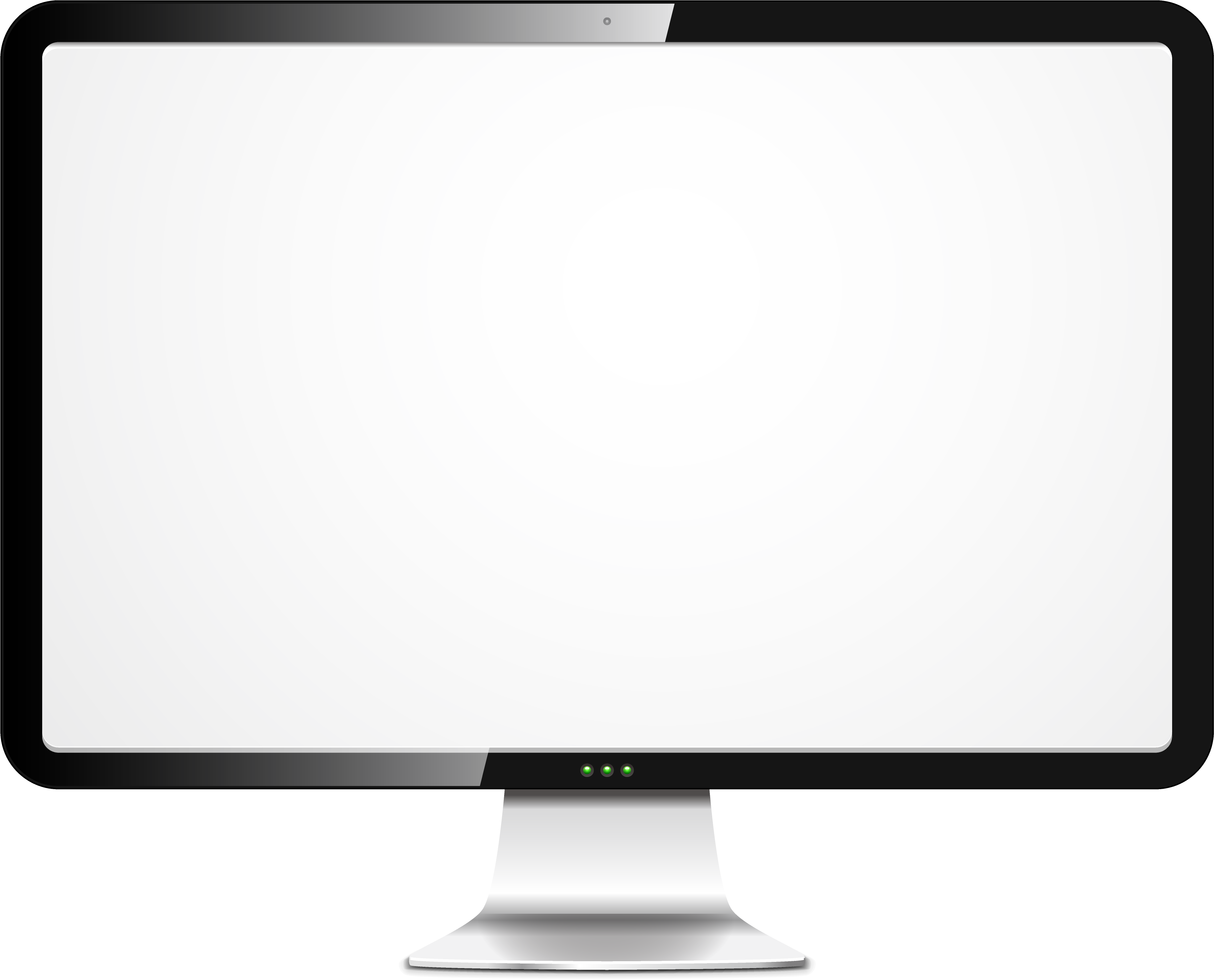 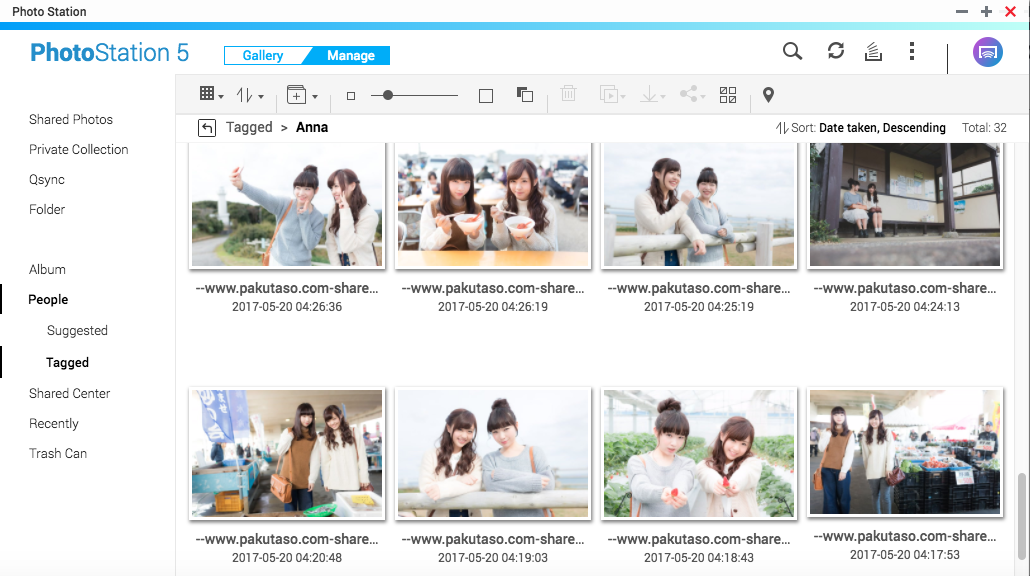 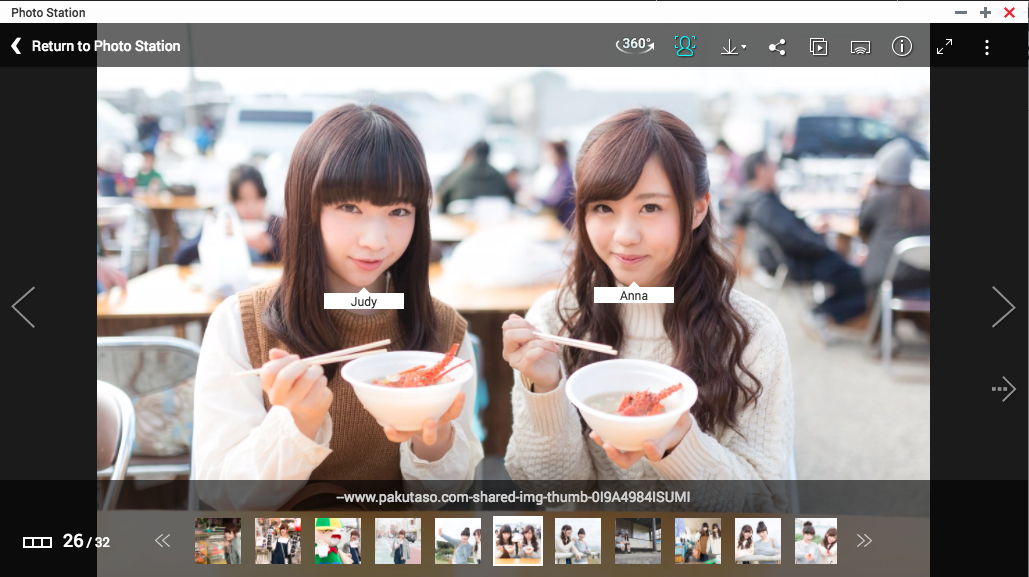 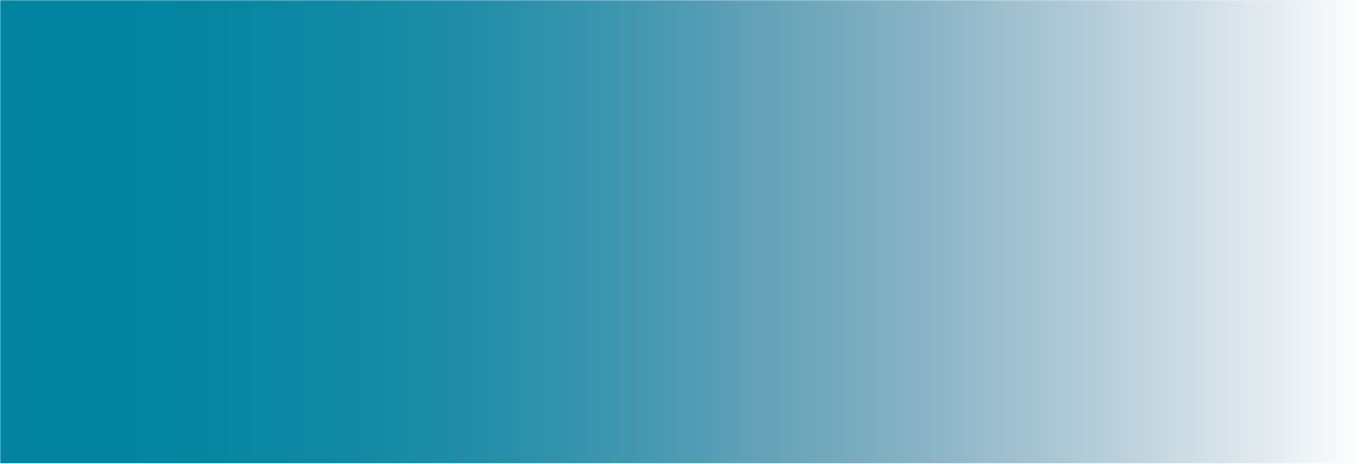 The memory of Anna rose in front on my eyes
Qphoto: View Photos Right Away
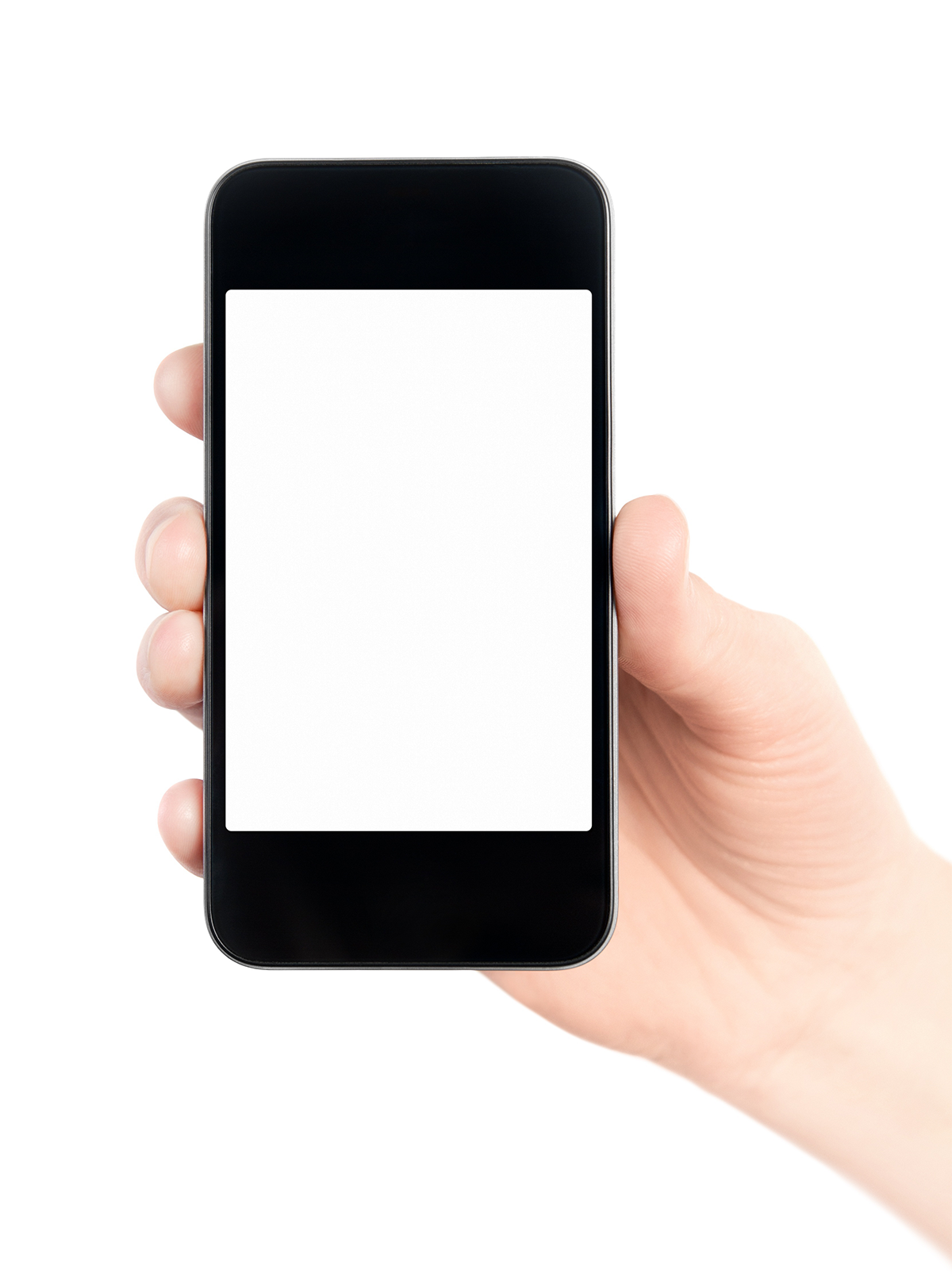 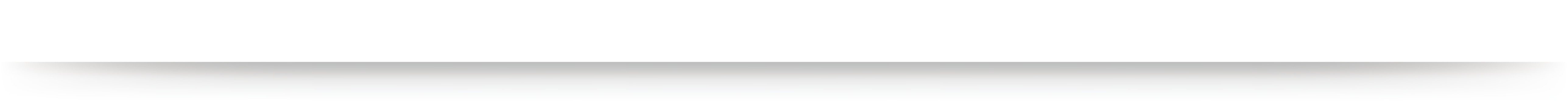 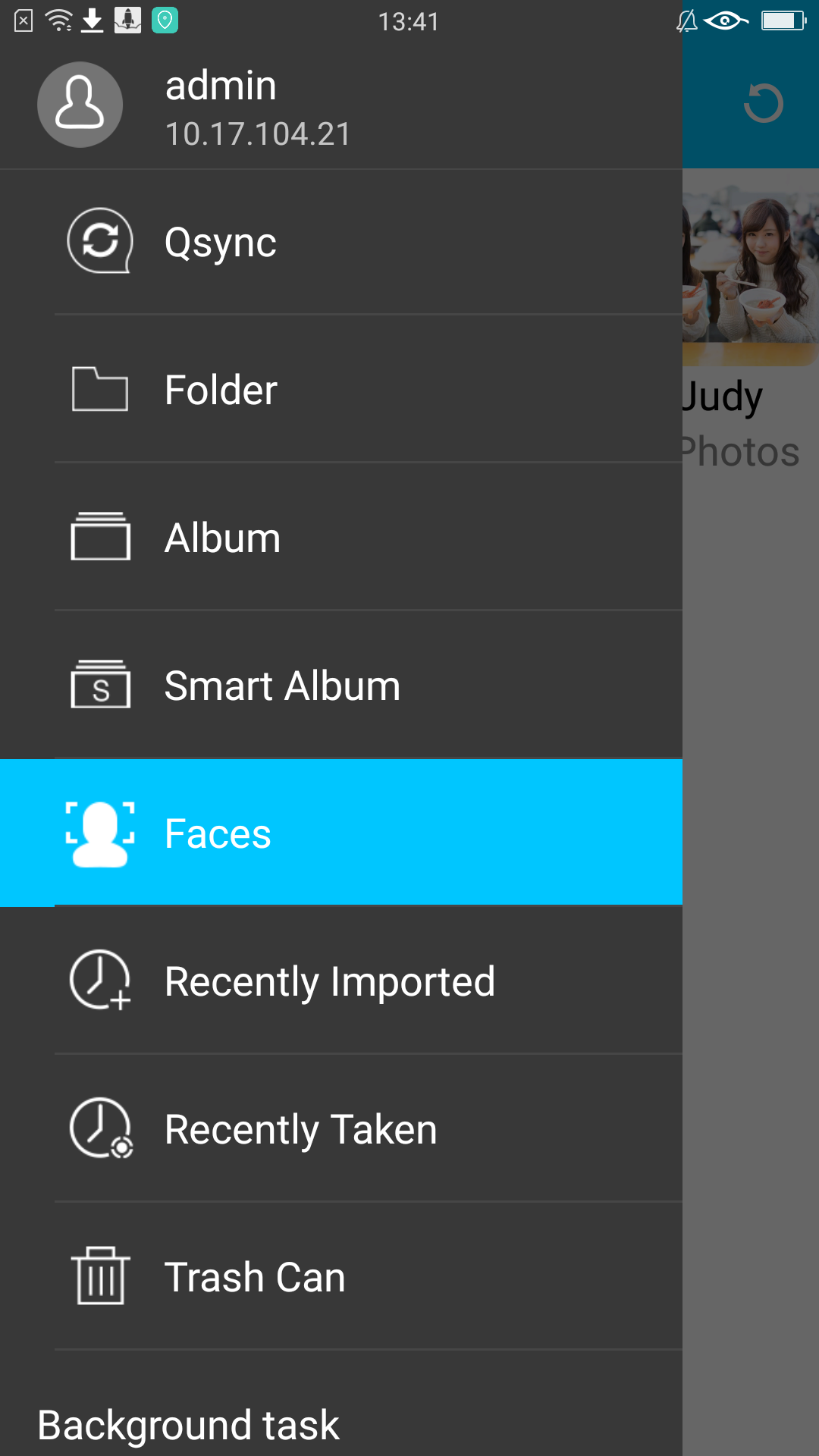 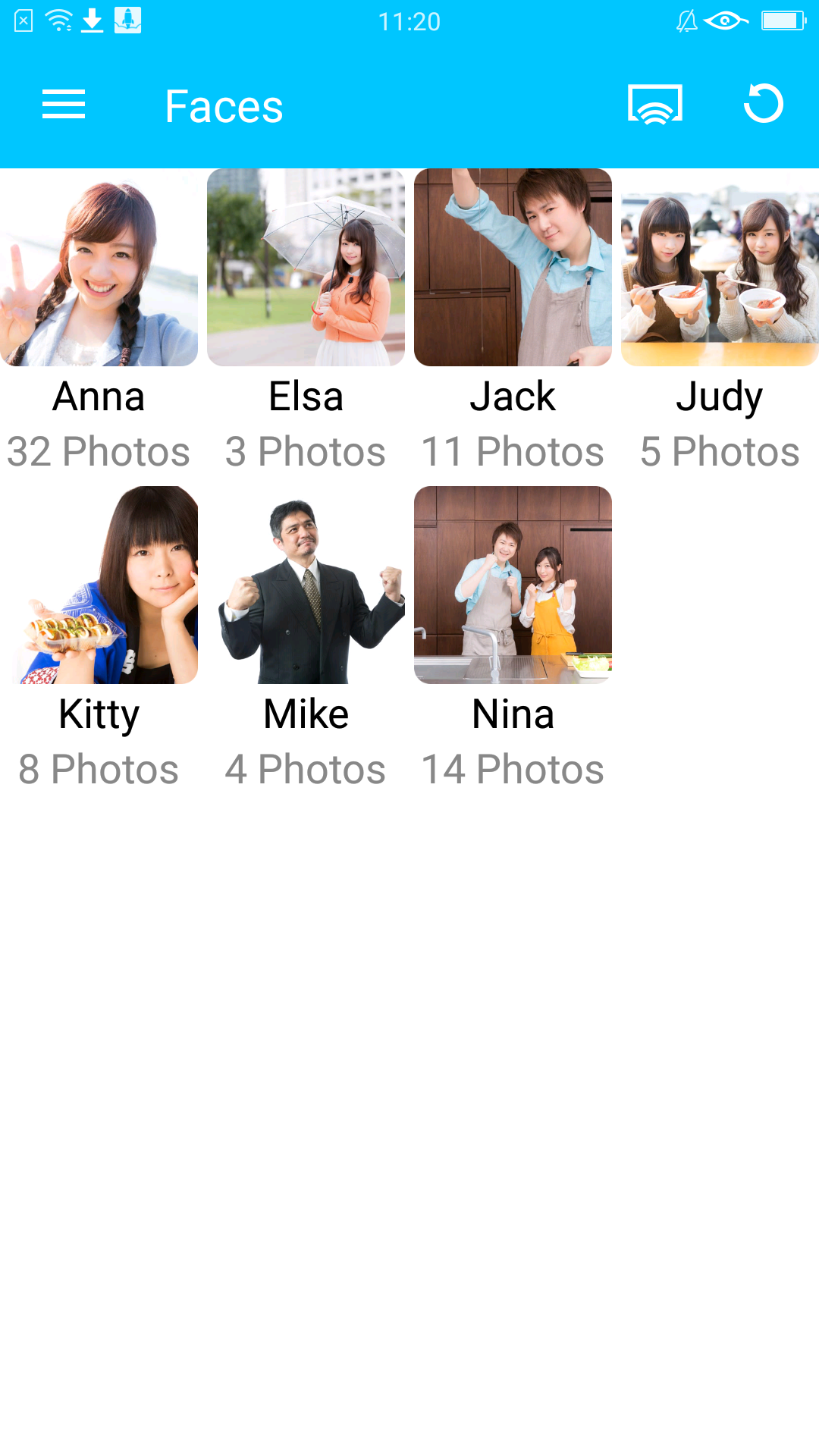 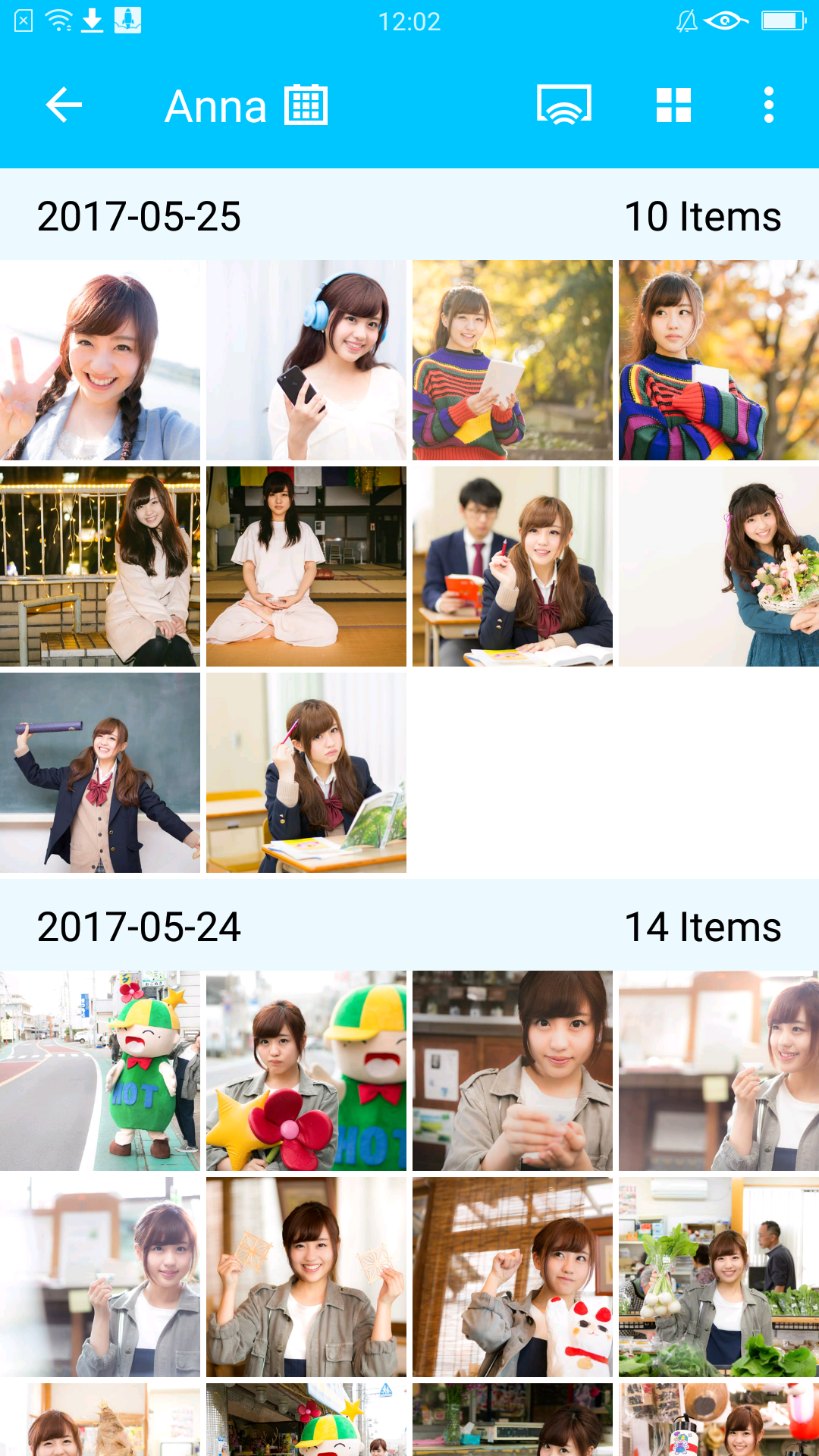 QNAP Facial RecognitionExplained by Senior R&D Engineer
Why Deep Learning
AI’s evolution history
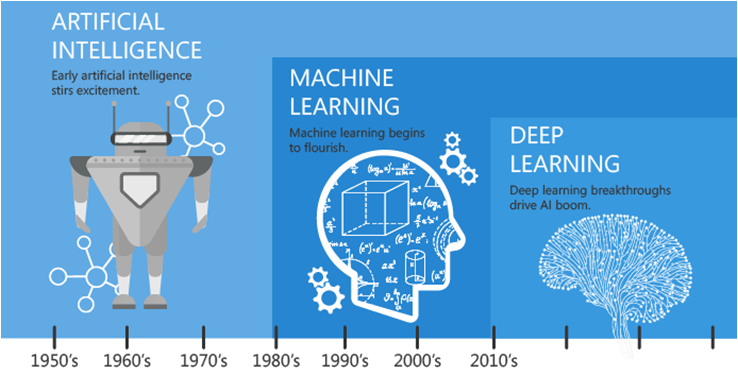 Why Deep Learning
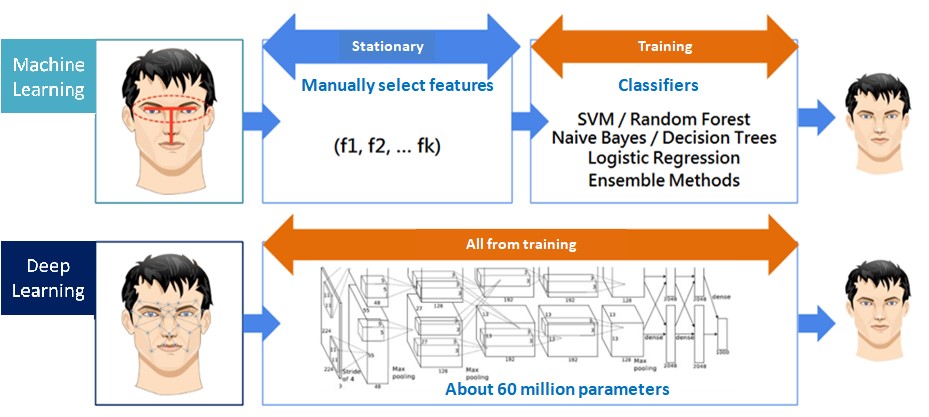 First Step: Face Detection
Cascade structure
Proposal net --> Refine net --> Output net
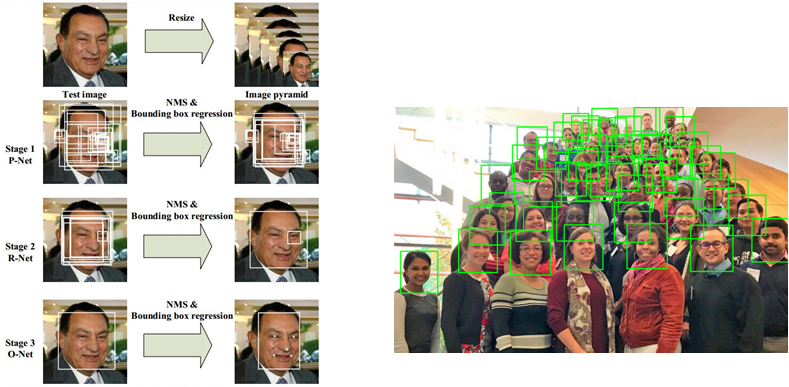 Face Alignment
•Difficulties
–Pose difference
–Non-rigid expression
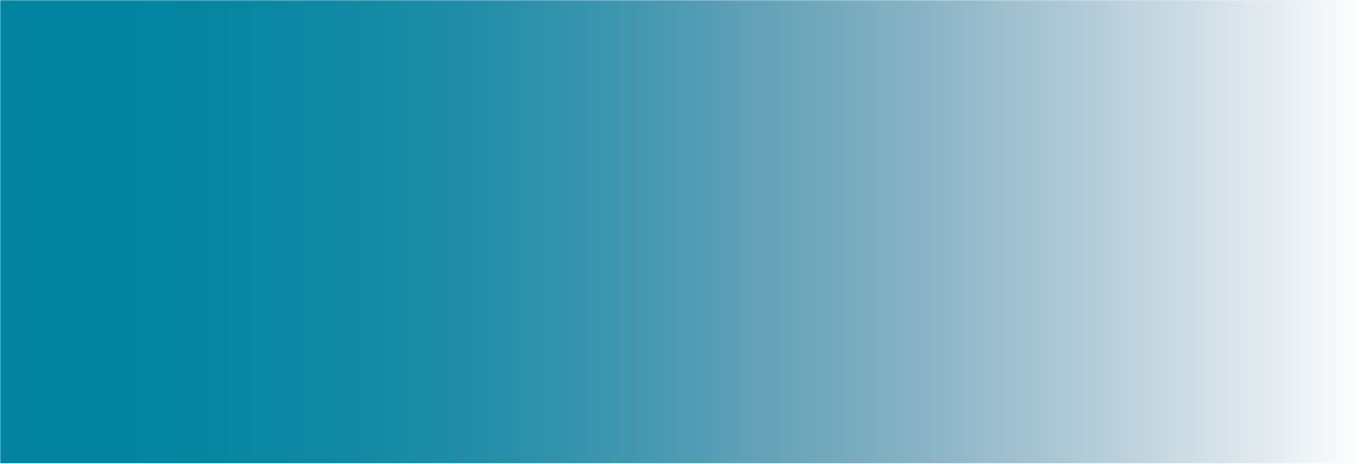 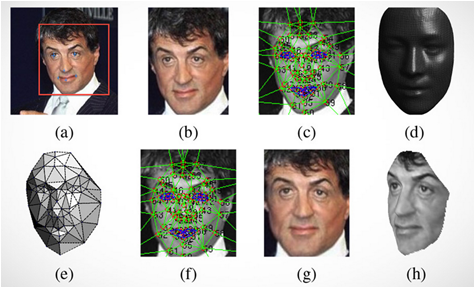 •3D Alignment
–Generic 3D face model
–Affine projection
–Model adjustment
–Warping to frontal face
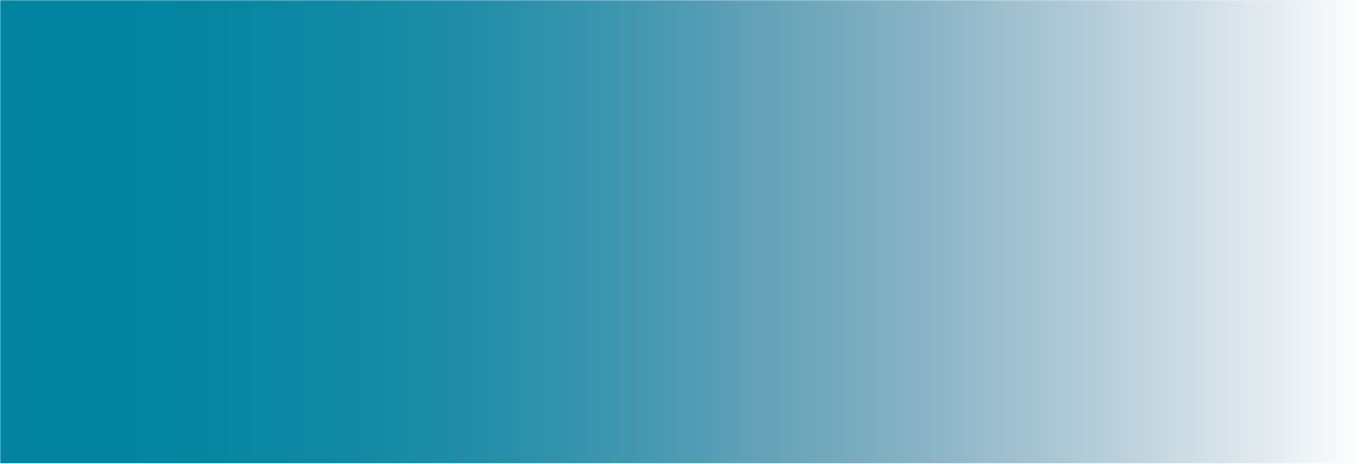 Representation
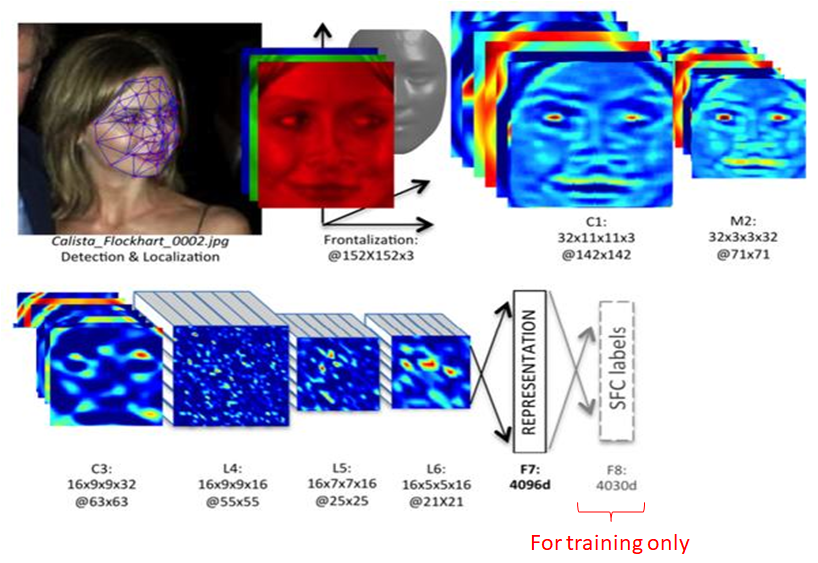 Optimize Recognition Speed
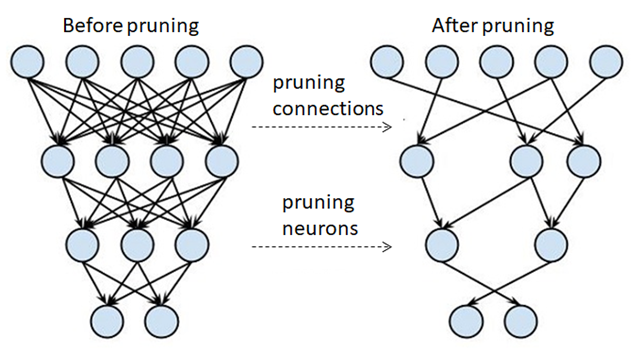 Prune connections
Prune neurons
Pipeline Inference
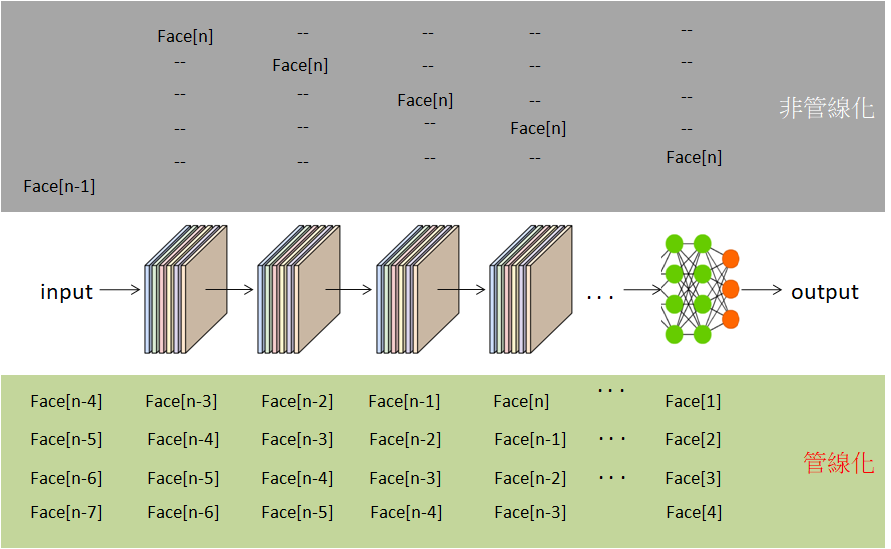 Non-pipeline
Pipeline
Last Step: Face Grouping
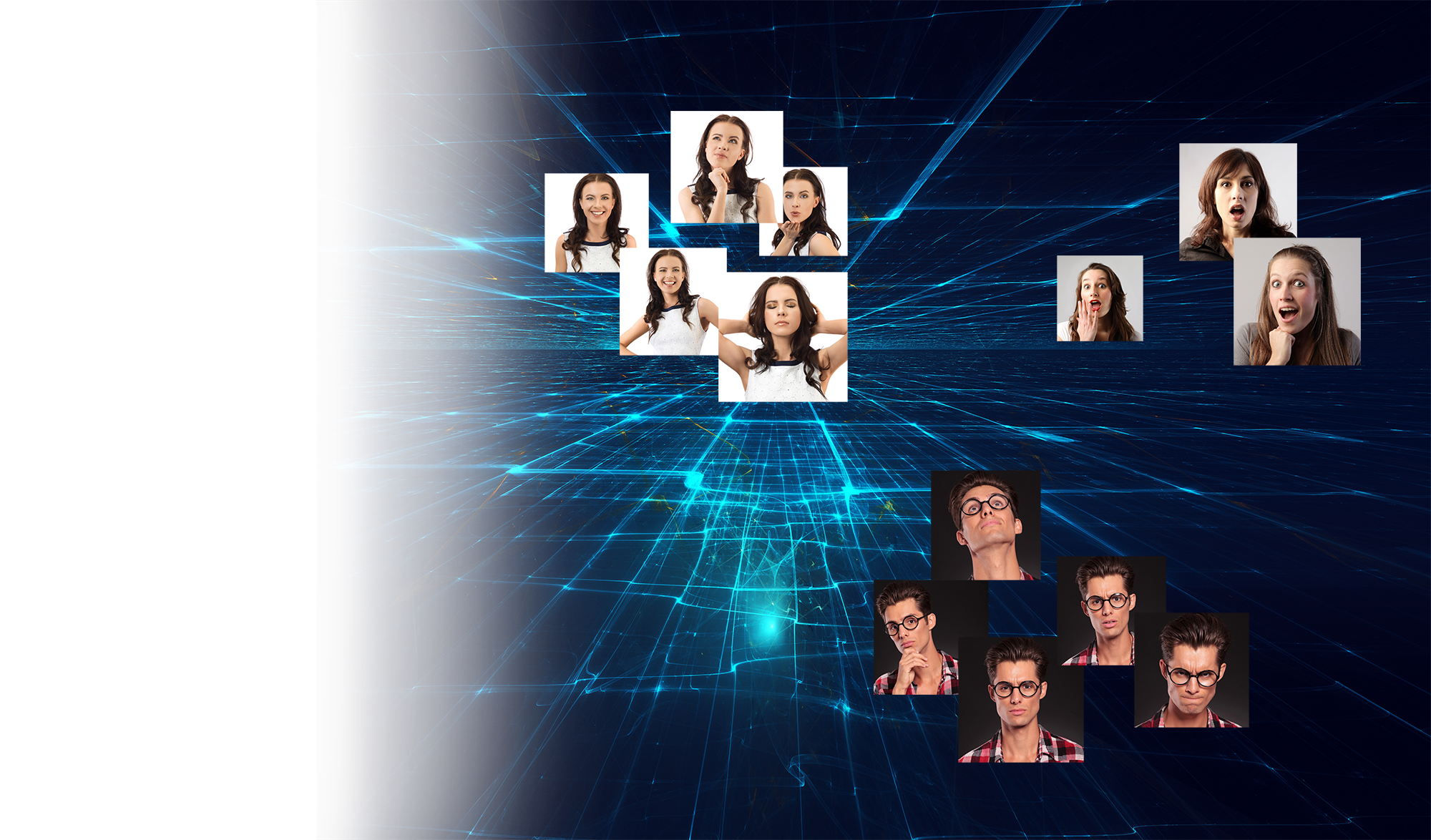 Calculate face distances
Put similar faces in a group
Recognizing Speed
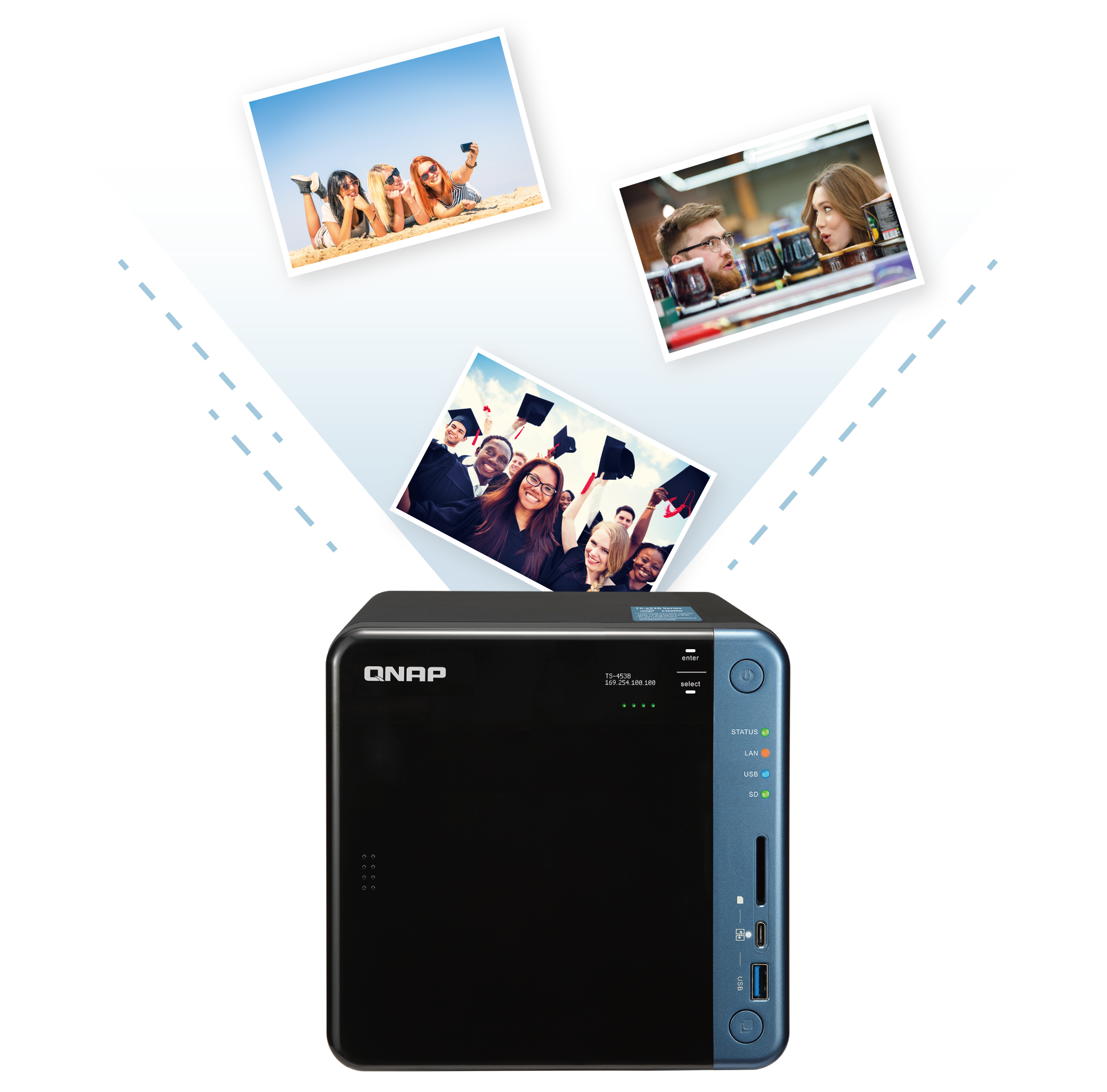 Recognize 1000 photos
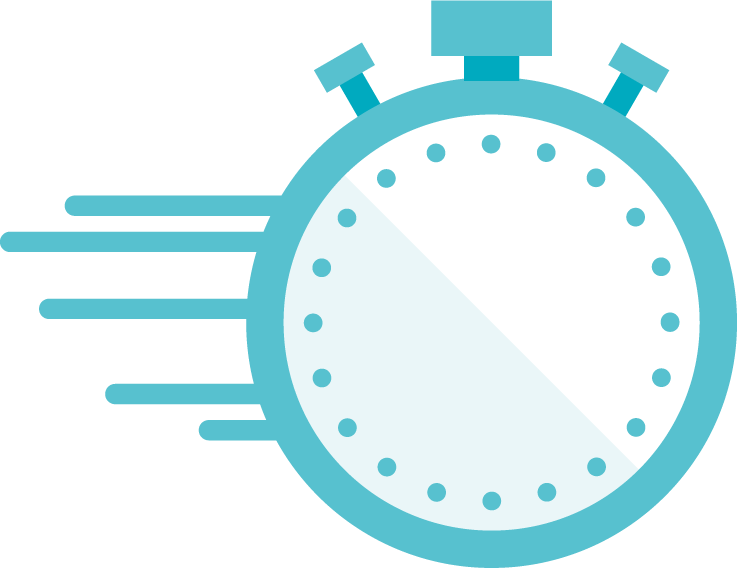 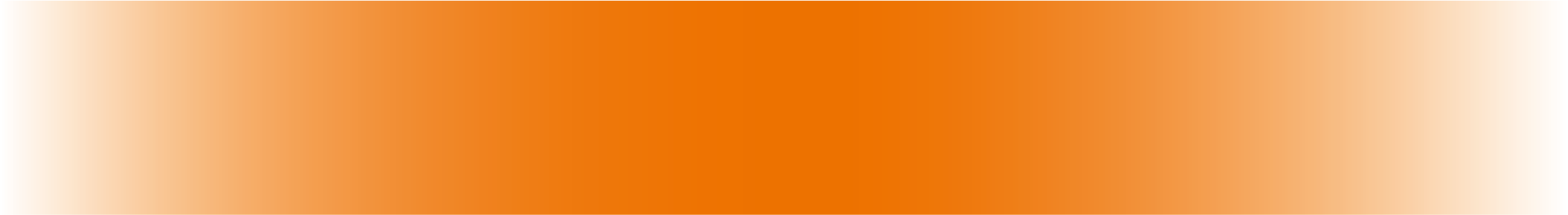 Only 8 minutes
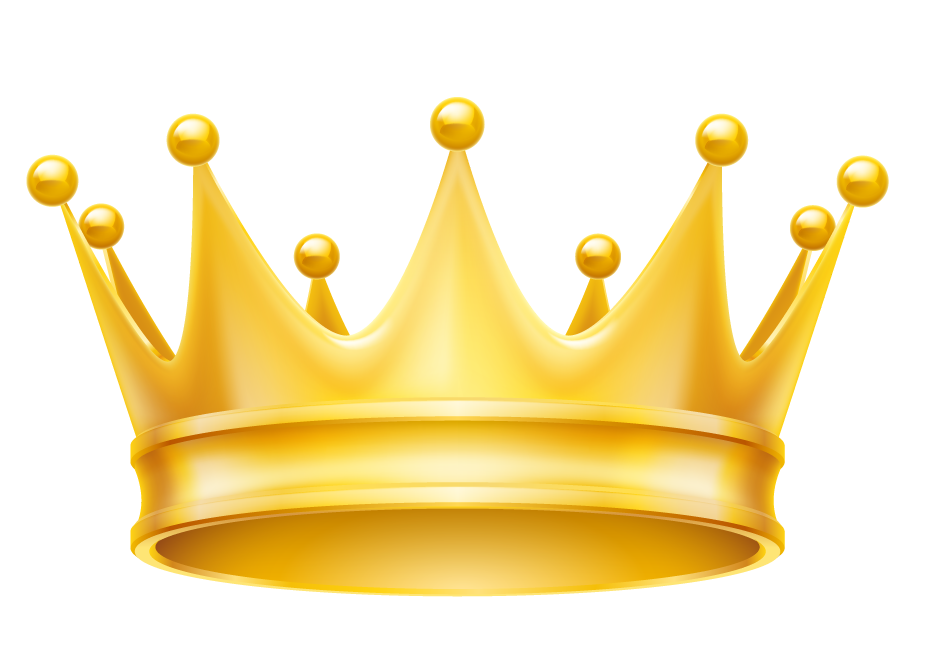 Test environment: QNAP TS-253B, QTS 4.3.4.0486, Photo Station 5.6.2
Steps: Designated a folder with 1000 photos as facial recognition folder, then wait for the system to recognize
QNAP Photo Station Has More Features
Recommend for Tag Name
QNAP
Photo Station
Synology
Moments
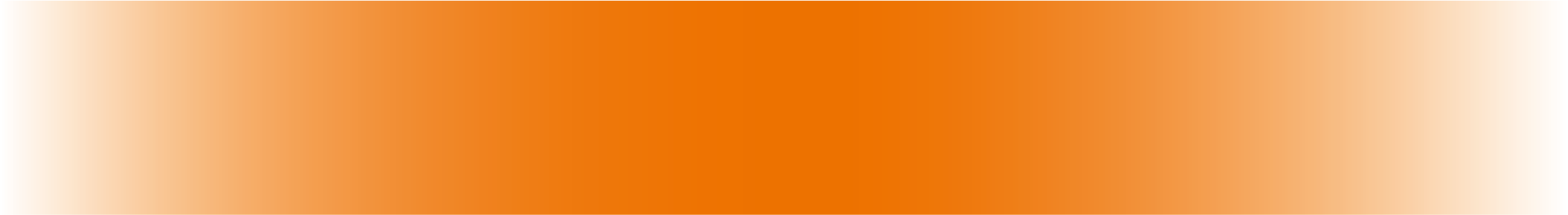 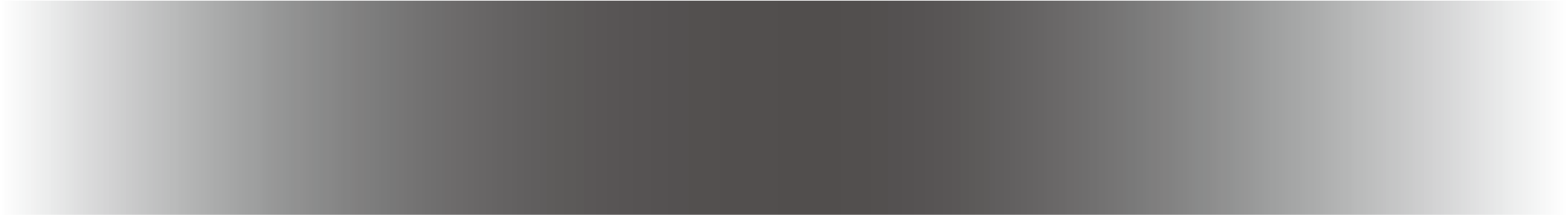 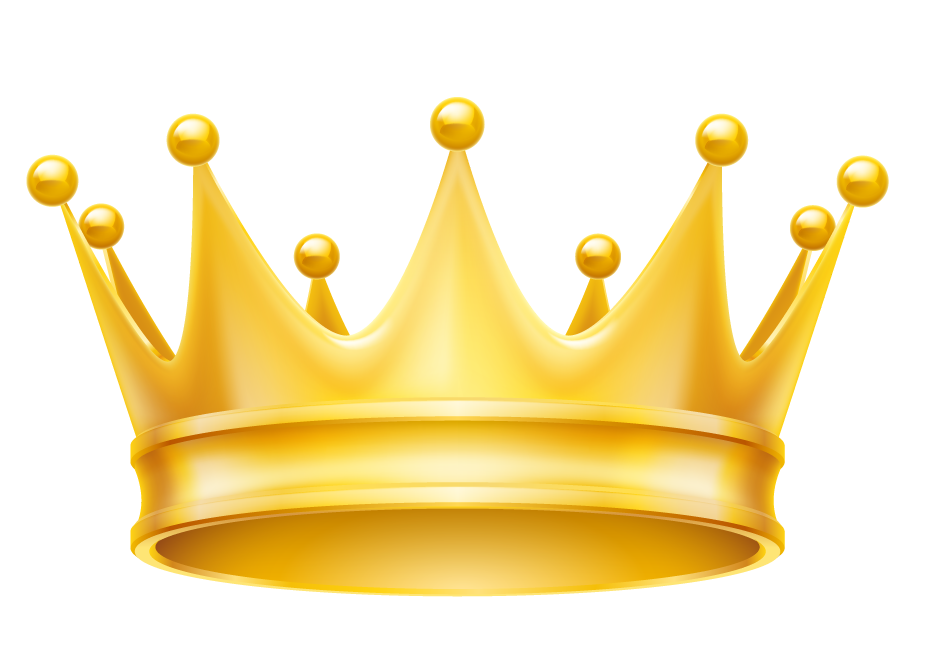 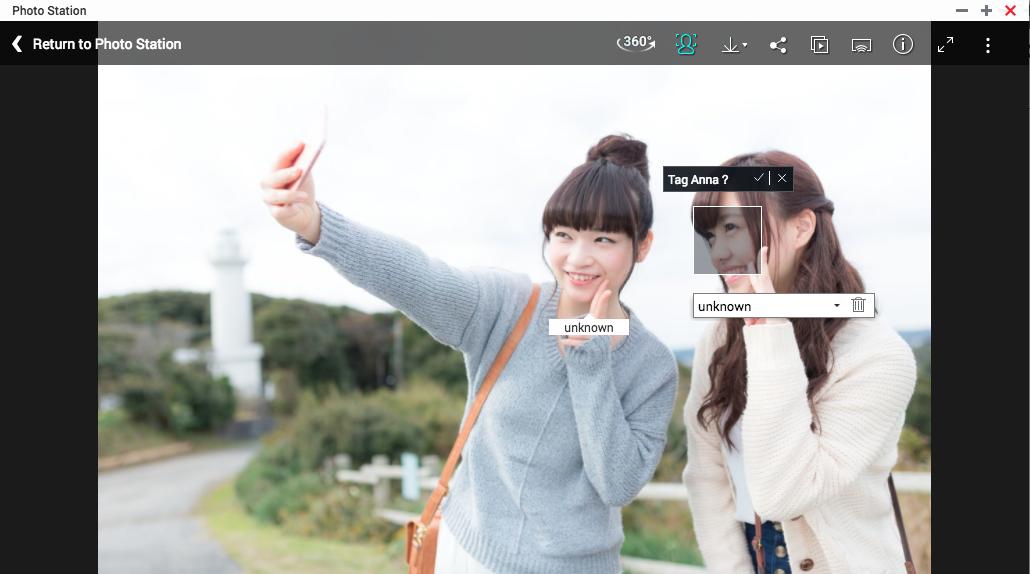 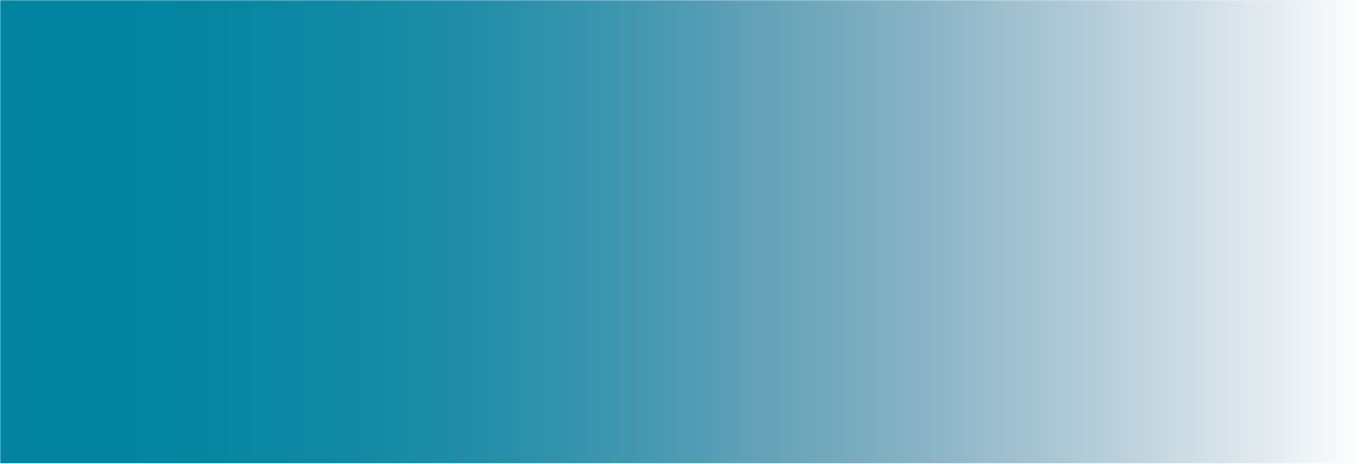 Ask tag name for unknown person
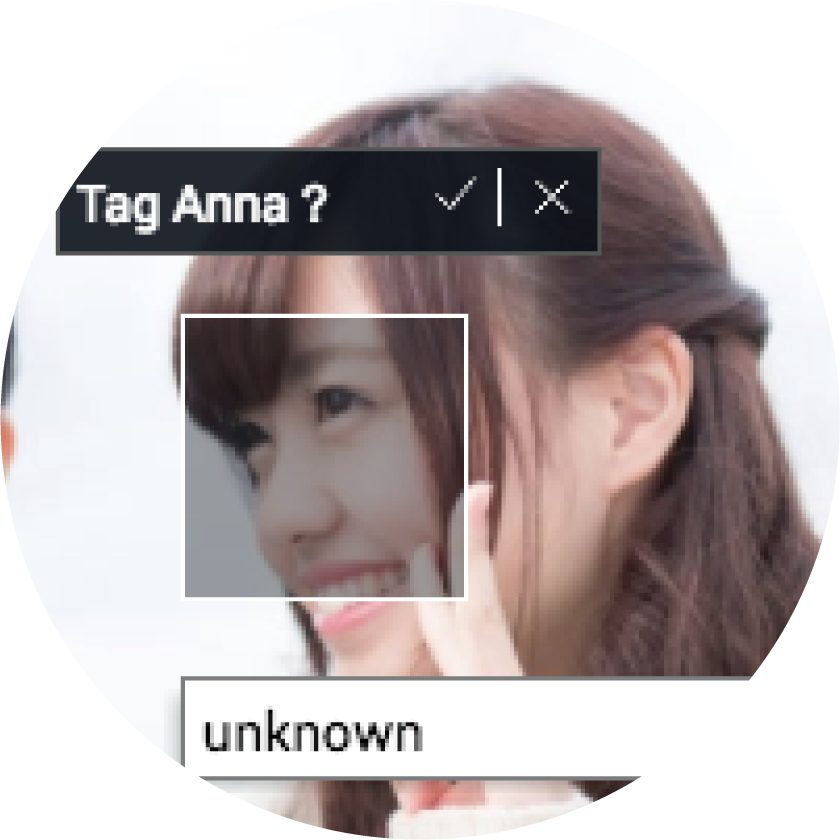 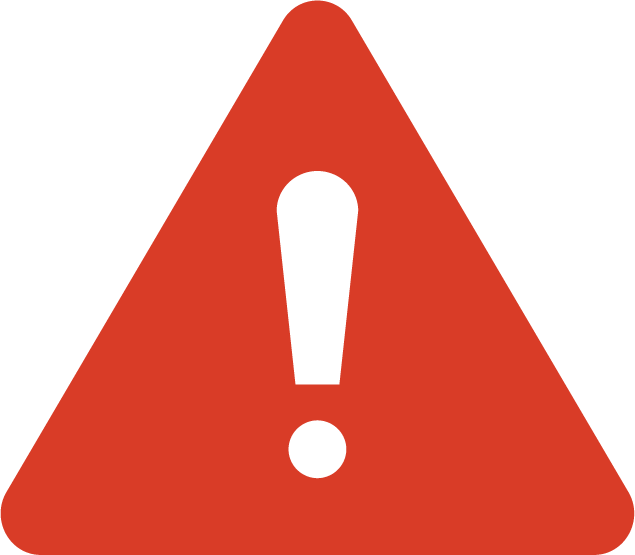 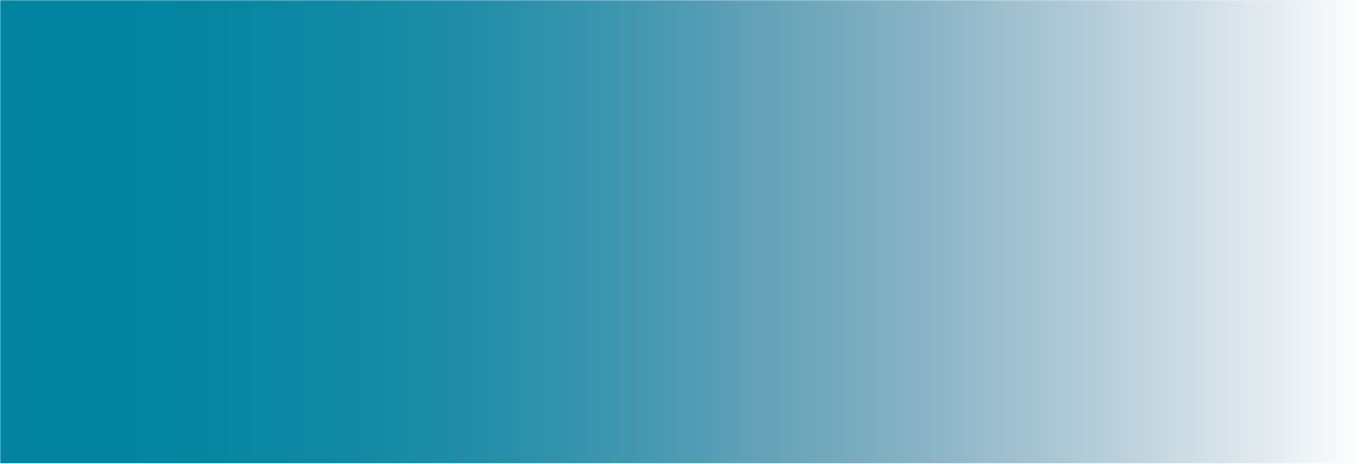 Drag a box to define faces
No this feature
Remove Strangers
QNAP
Photo Station
Synology
Moments
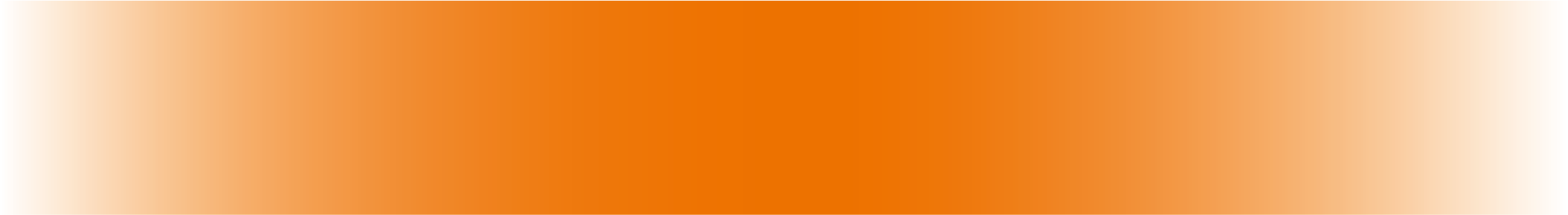 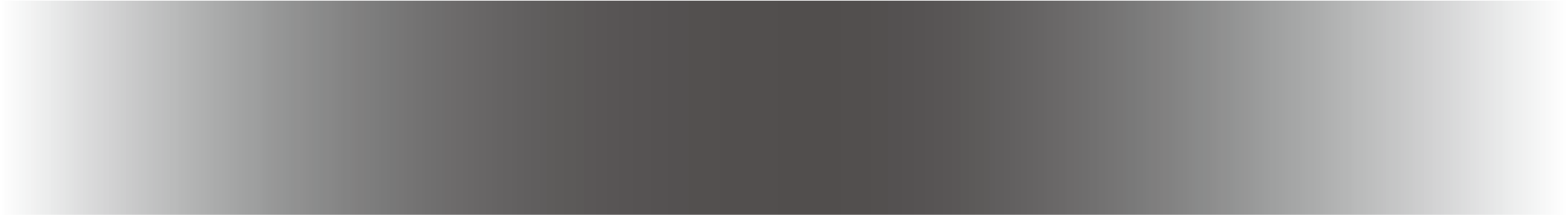 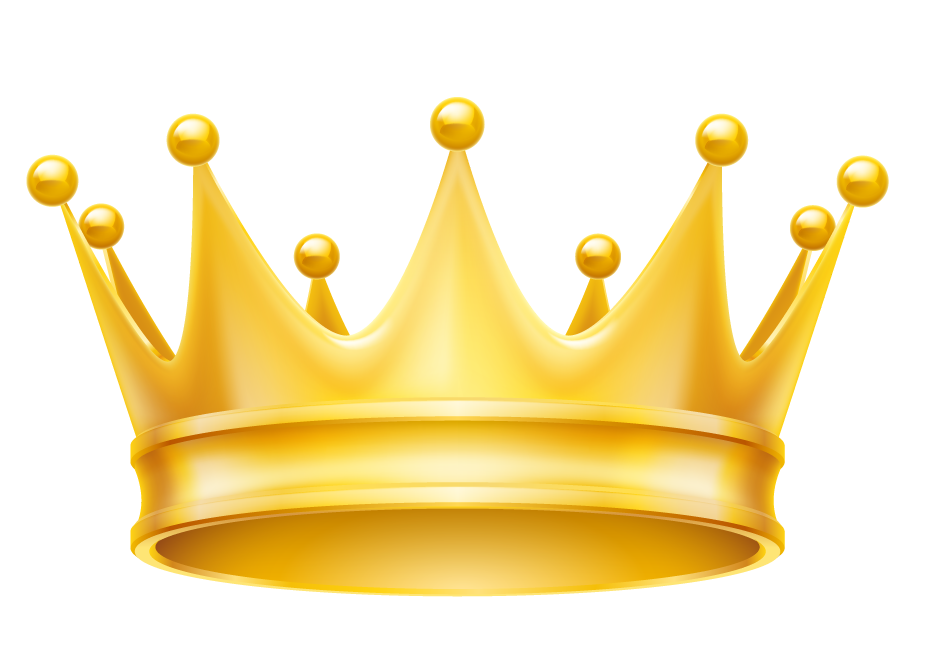 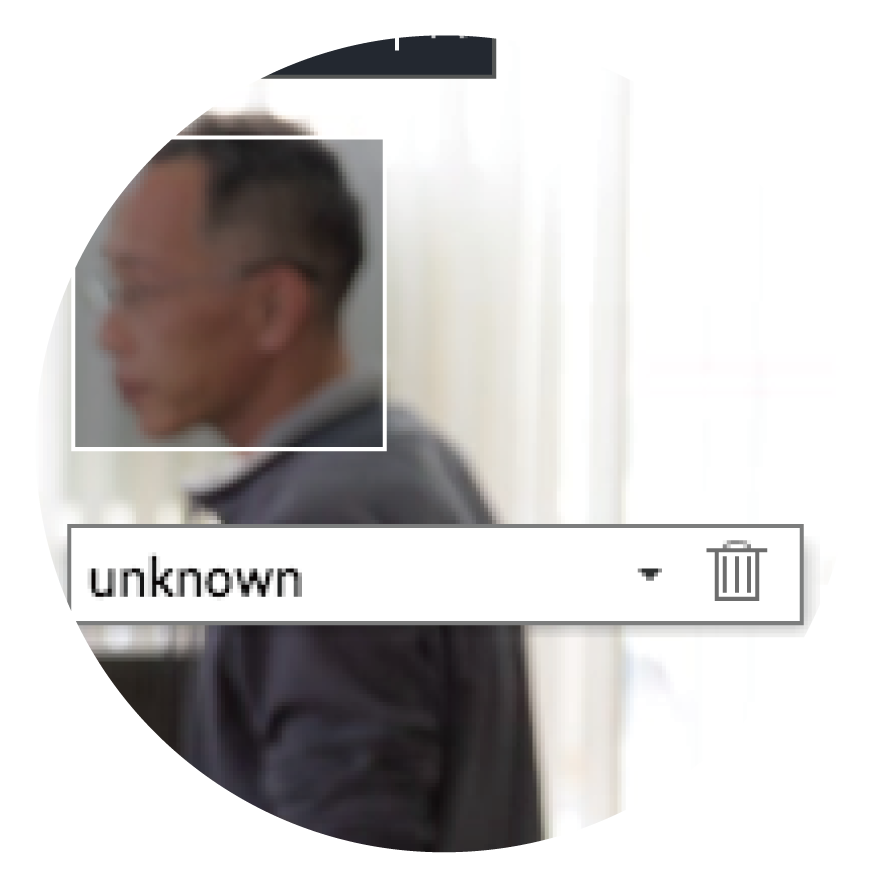 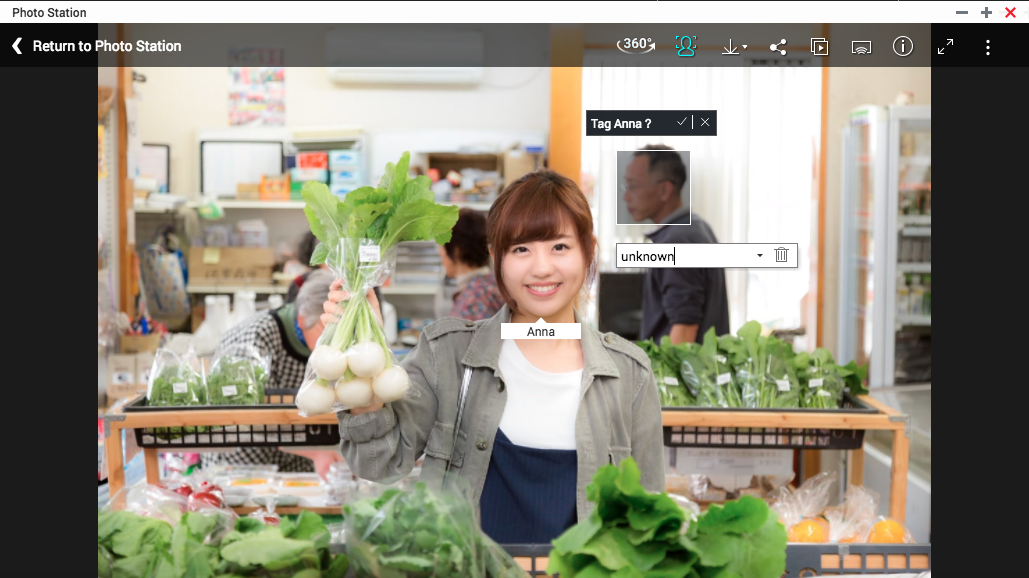 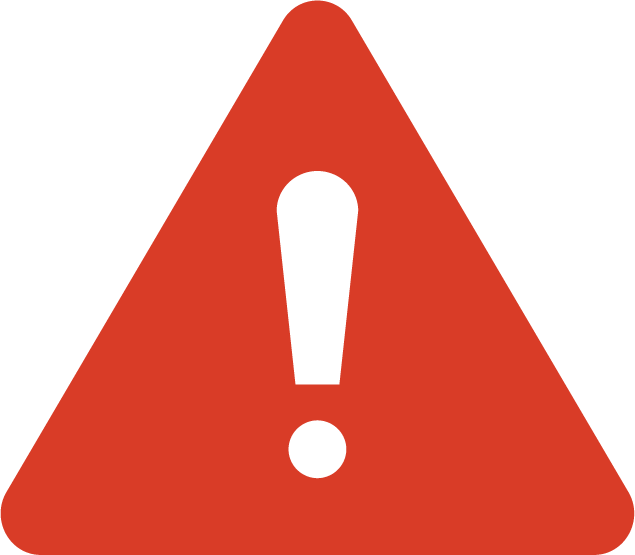 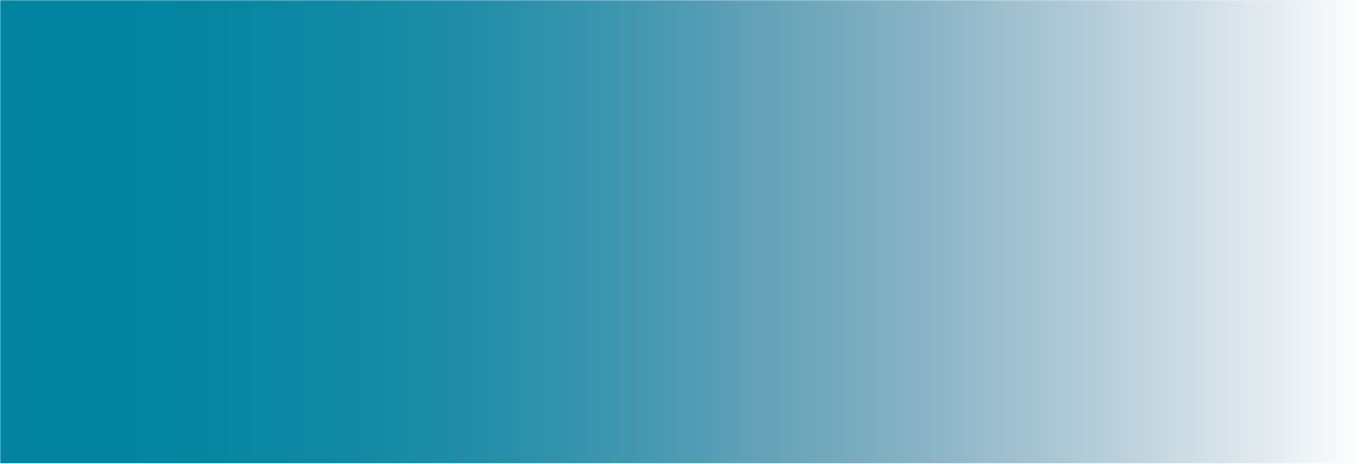 Remove tags on photos
No this feature
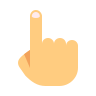 If you miss her, take actions now
Anna, I saw our old photos and I miss you.
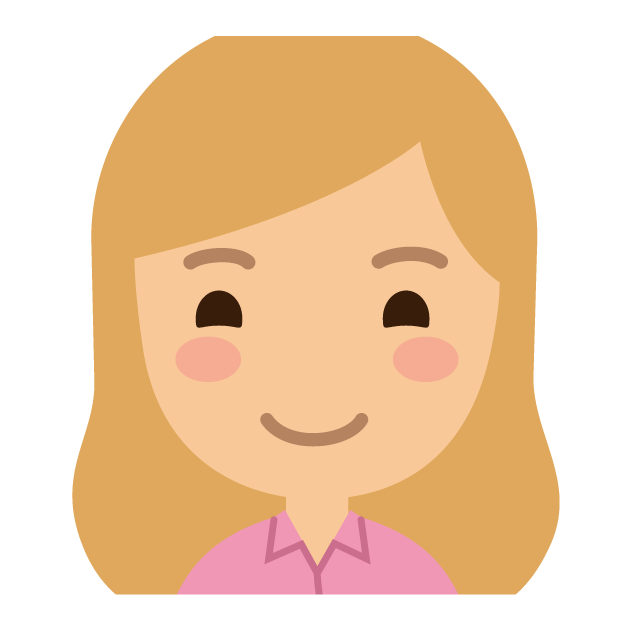 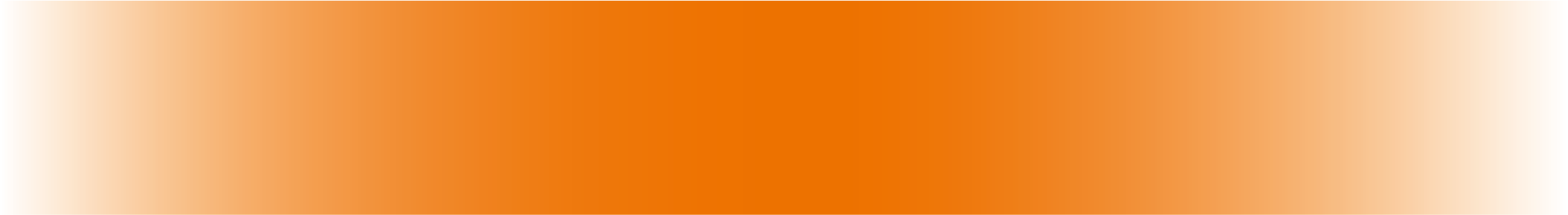 Share via
Qphoto
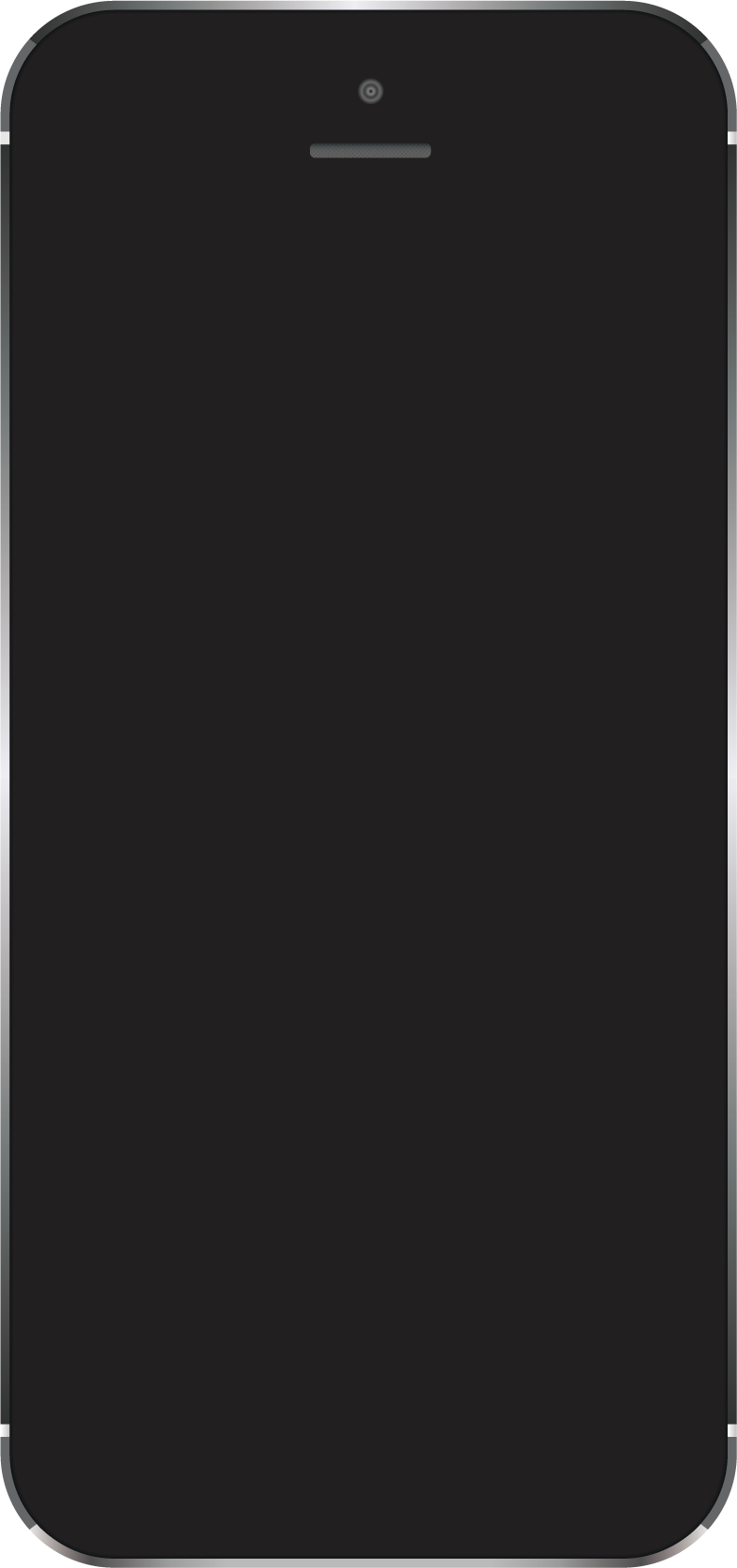 What photos? Let me see.
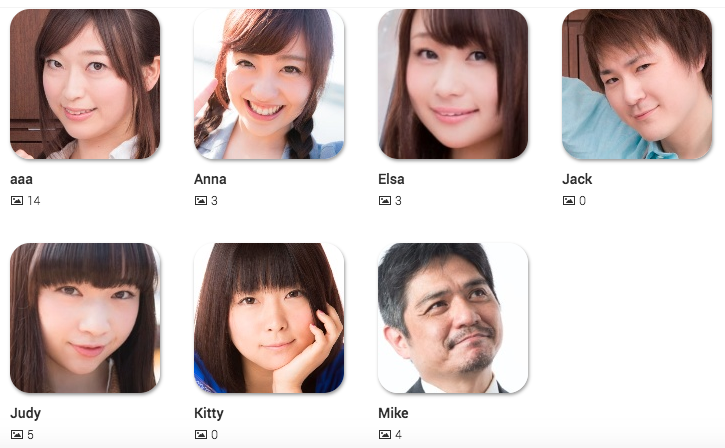 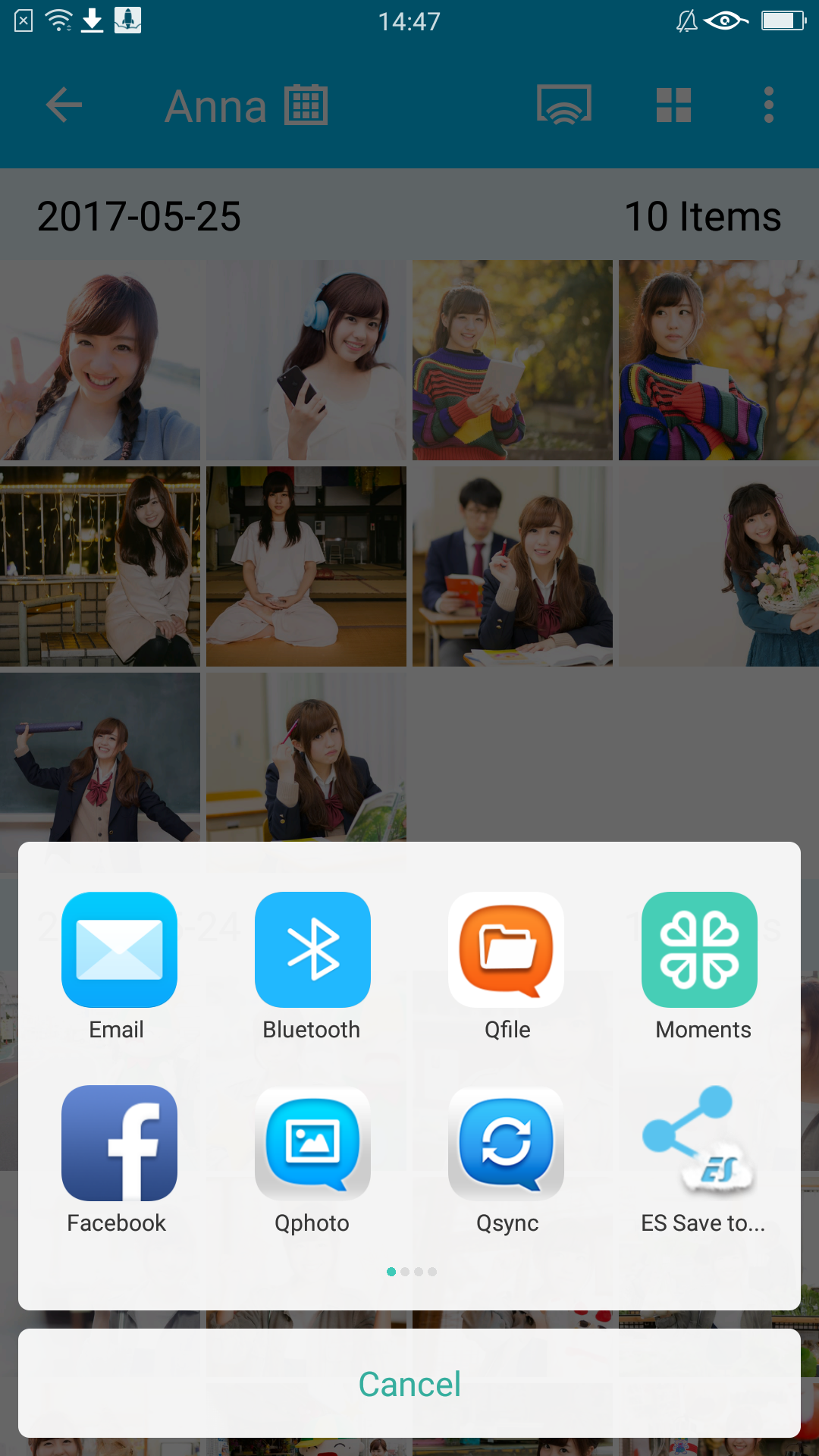 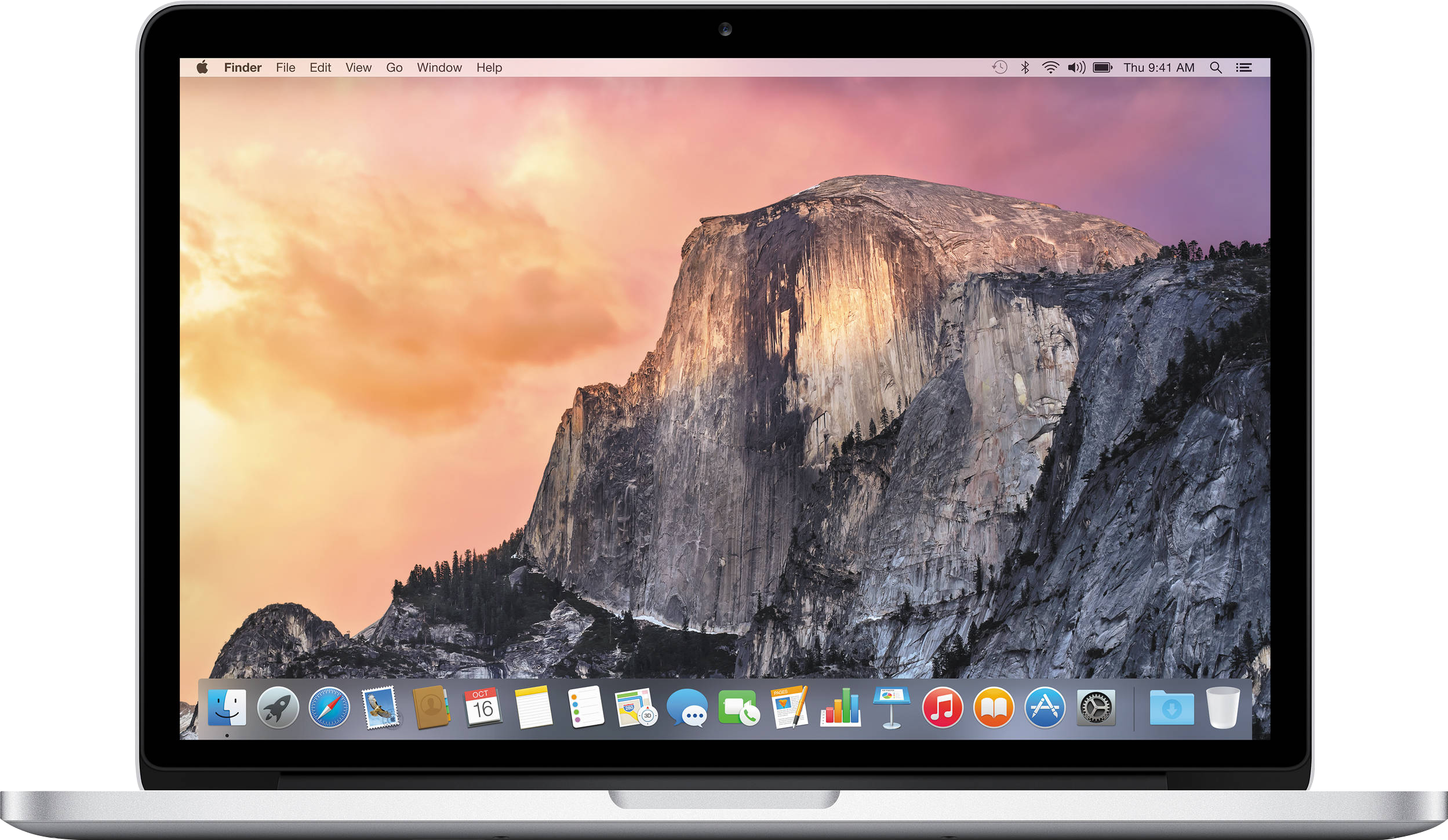 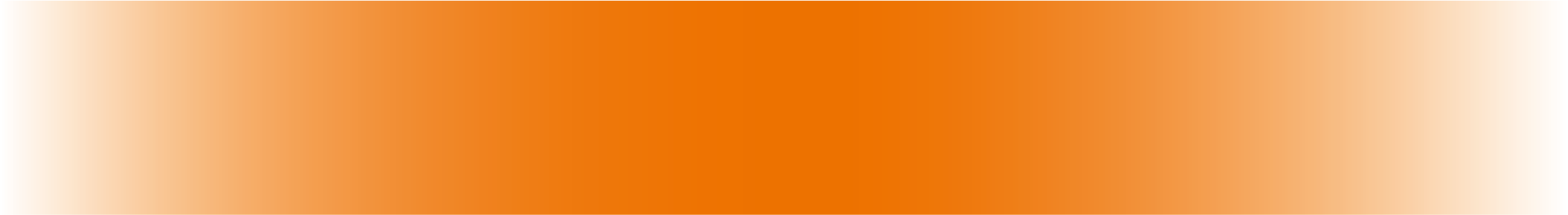 Share via
Photo Station
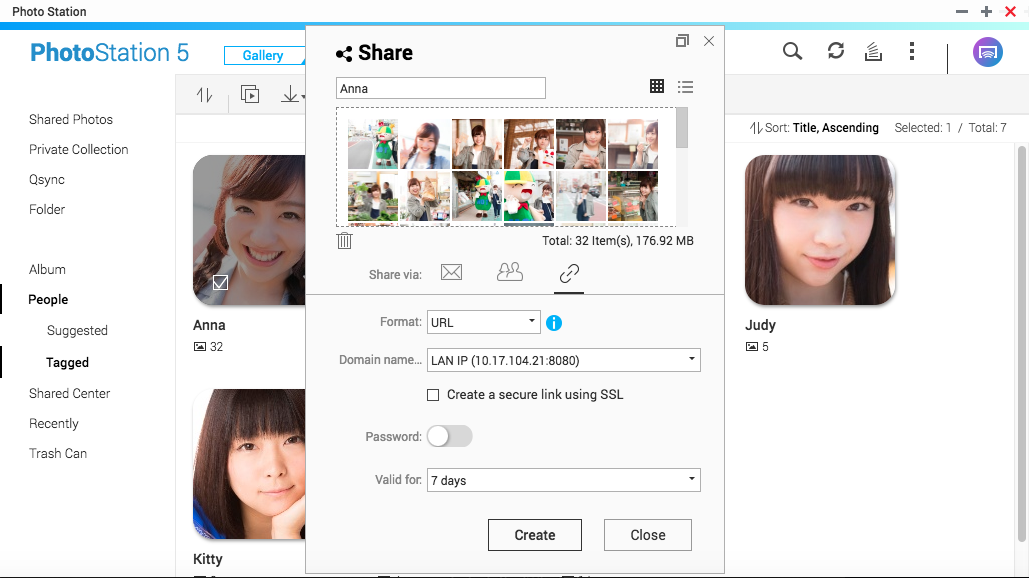 Receive sharing link and download photos
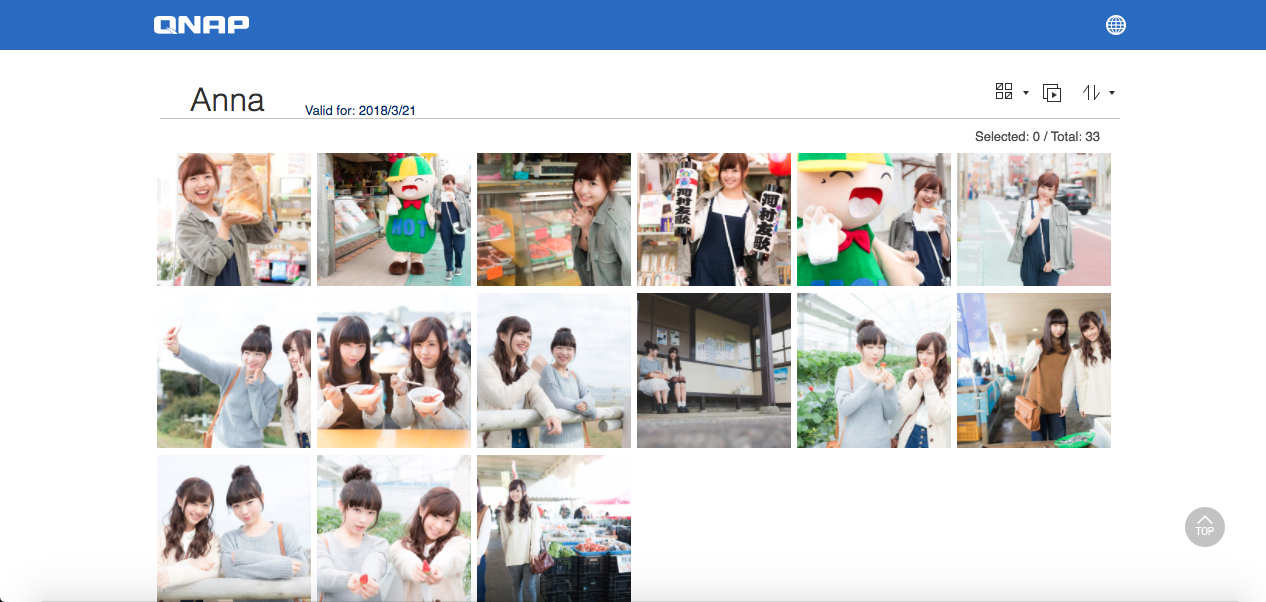 Demo
QNAP facial recognitionis your best choice